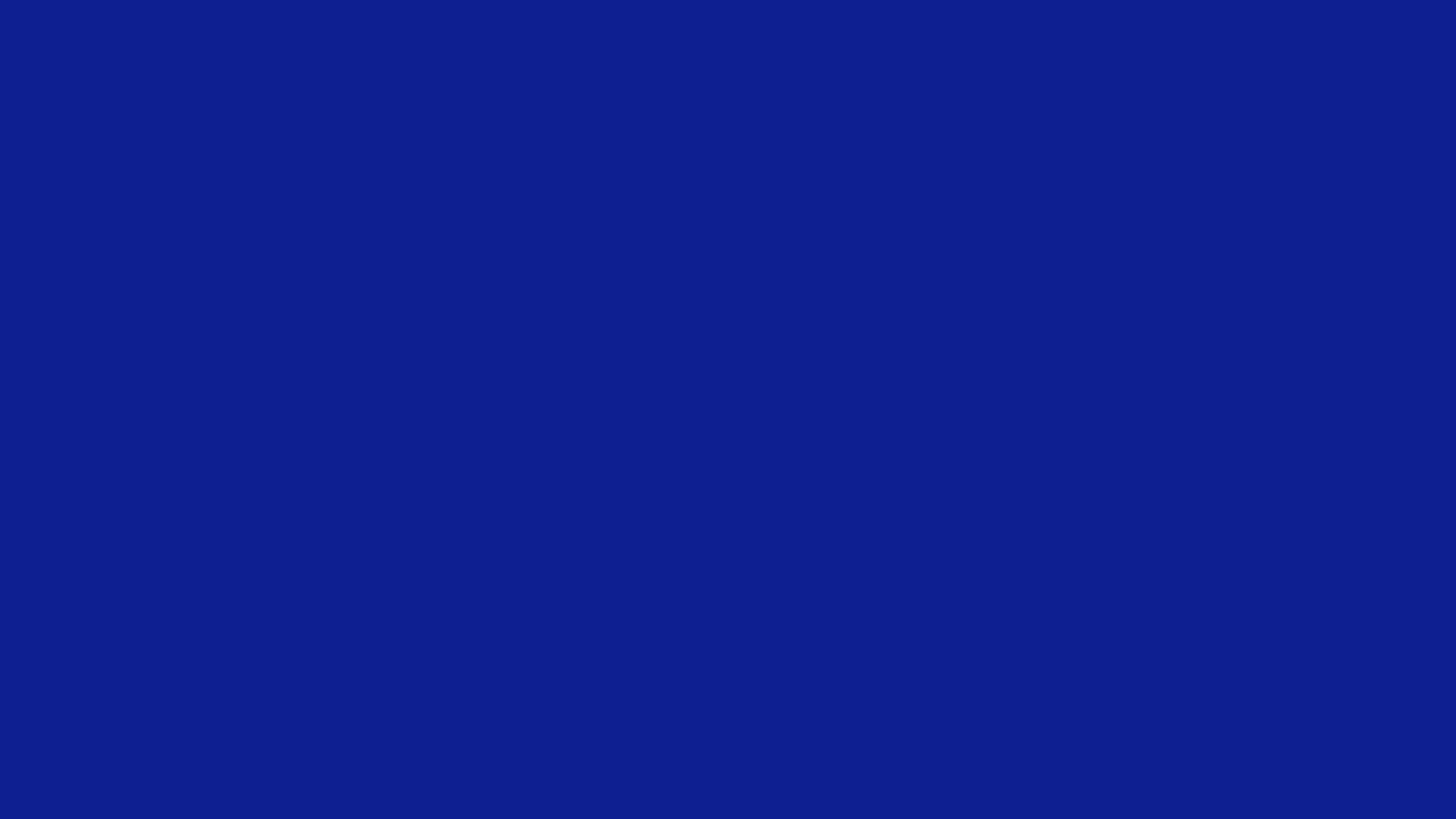 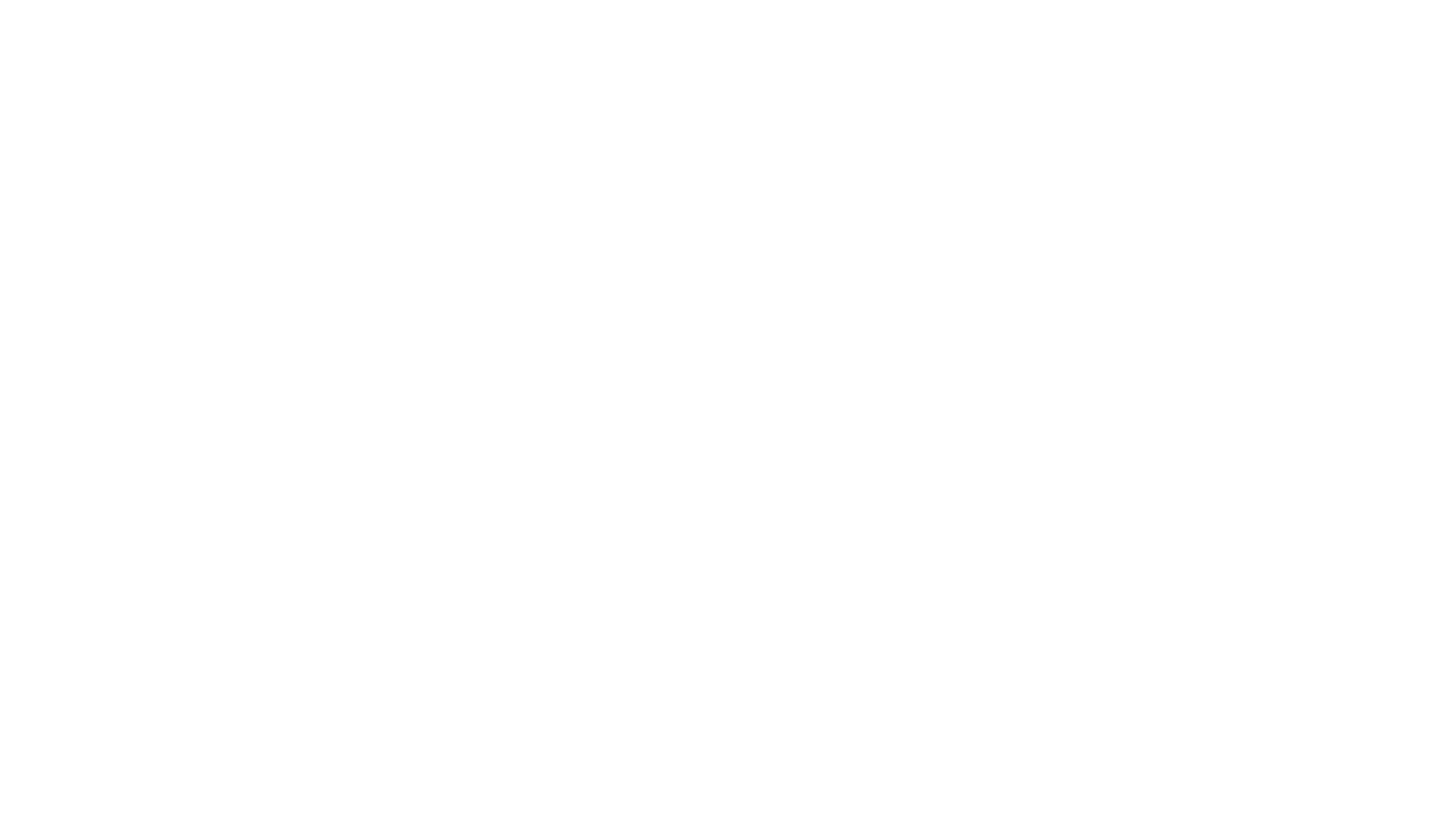 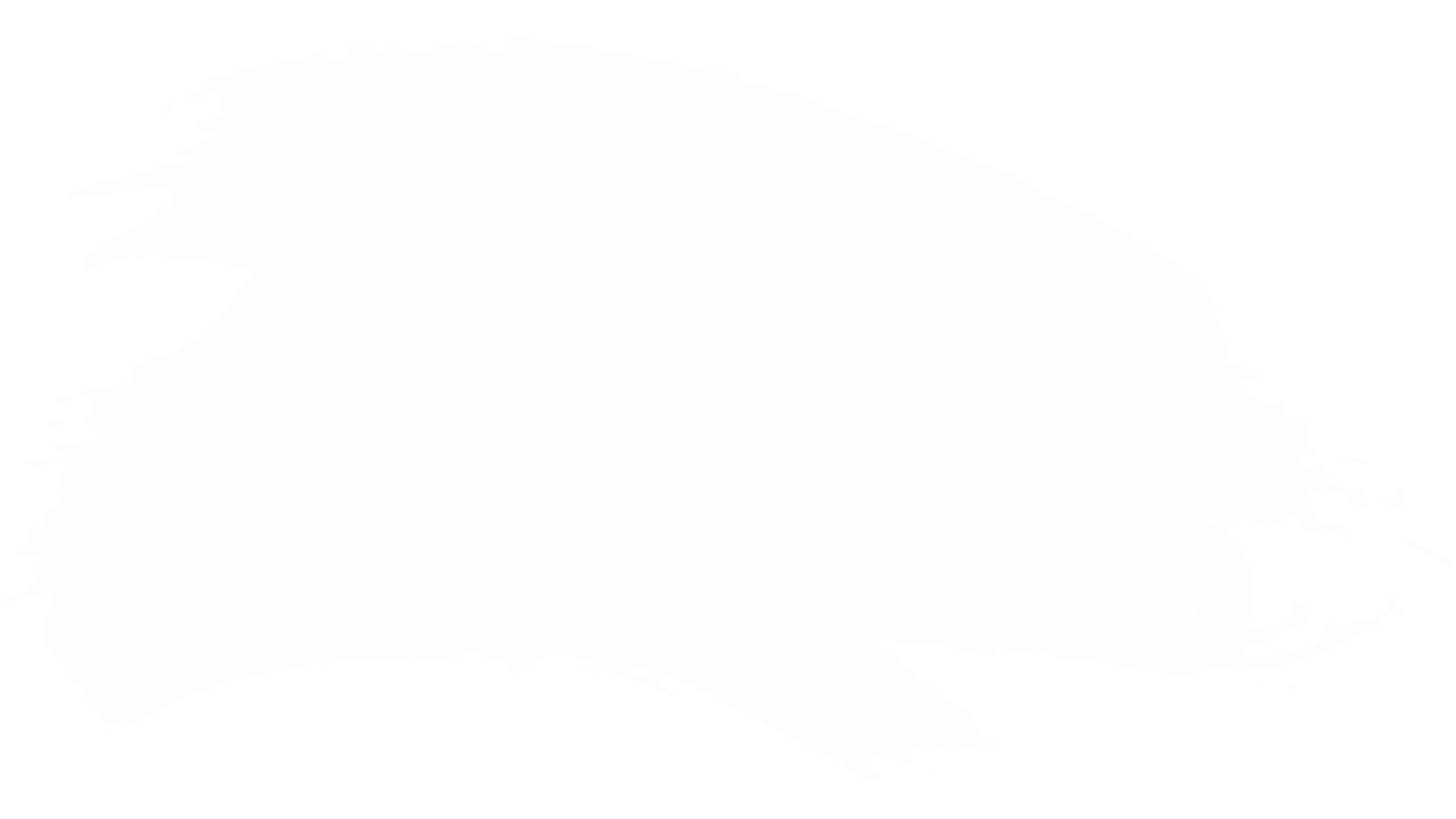 Compete Caribbean+
Partnering for a Competitive, Equitable and Climate-Smart Caribbean Region 
 www.competecaribbean.org






CC+ Cluster and Value Chain Call
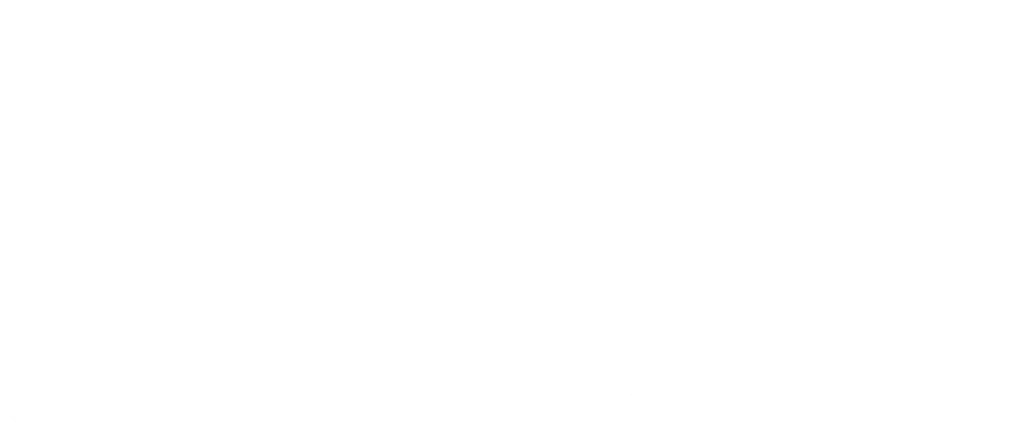 [Speaker Notes: Donor logos?]
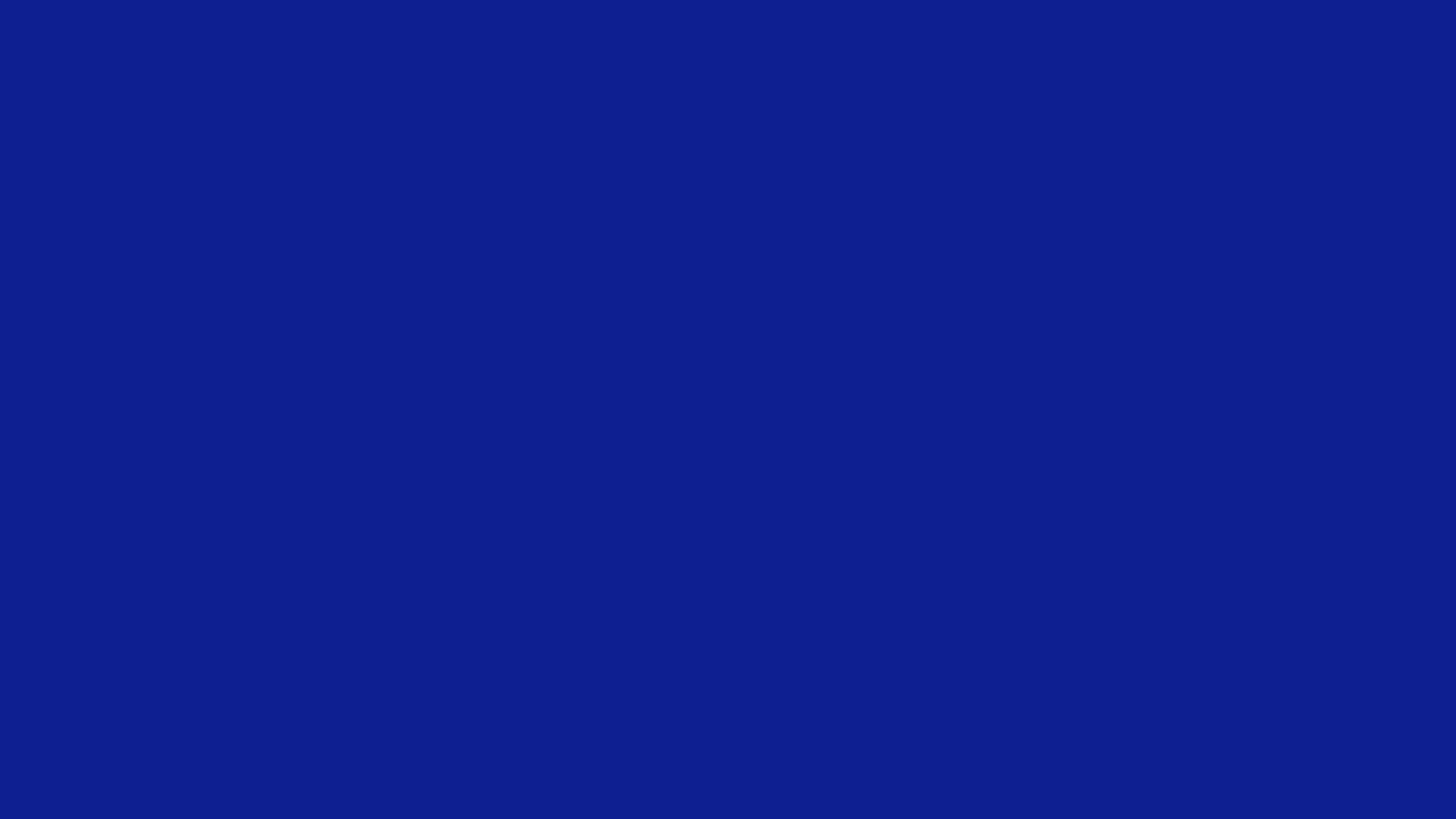 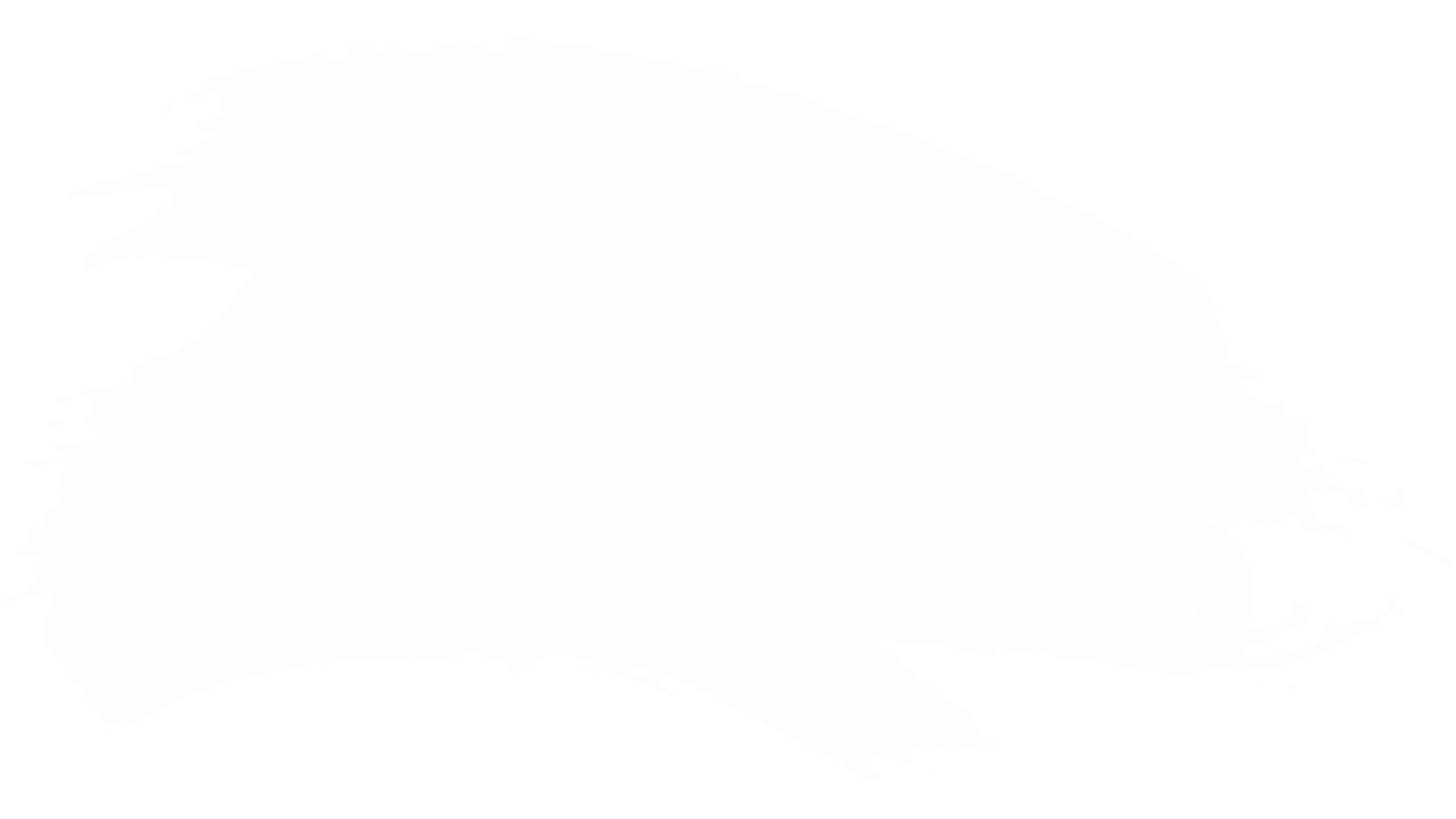 Why is CC+ issuing this Call?
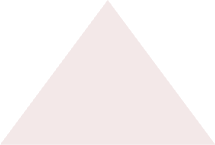 Deliver collective and public goods
Solve production problems and boost competitiveness in ways that are not possible for
businesses operating independently
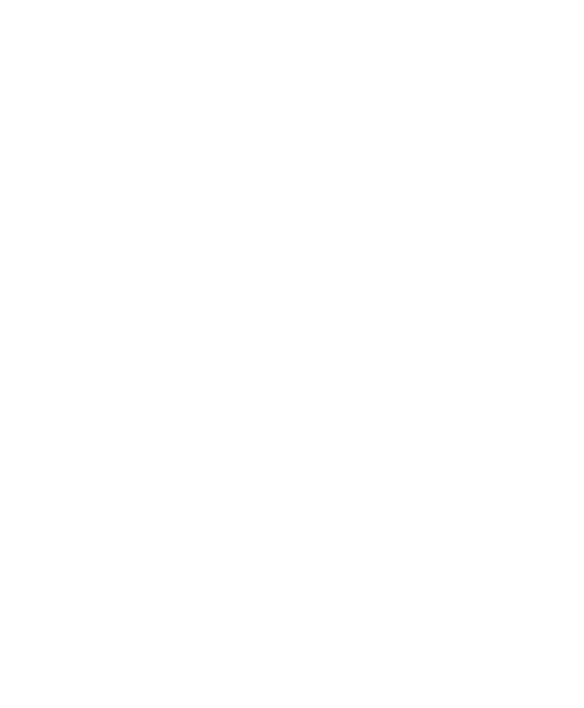 1
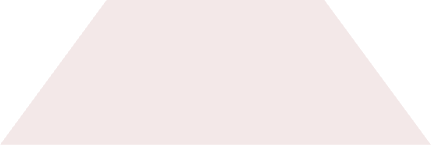 Reap benefits of economies of scale and scope
2
Help firms overcome challenges relating to small size & small markets (e.g., high fixed costs)
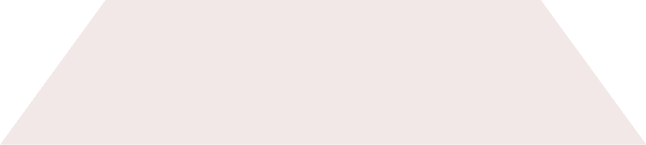 Amplify the private sector’s role in fostering environmental sustainability
3
Data shows region lags in adopting climate-smart and low-carbon practices
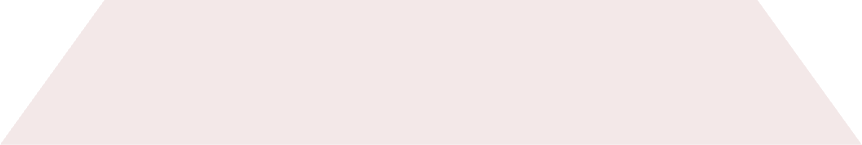 Unlock Green Growth Potential
4
Help region to fulfill high unmet demand for green innovation
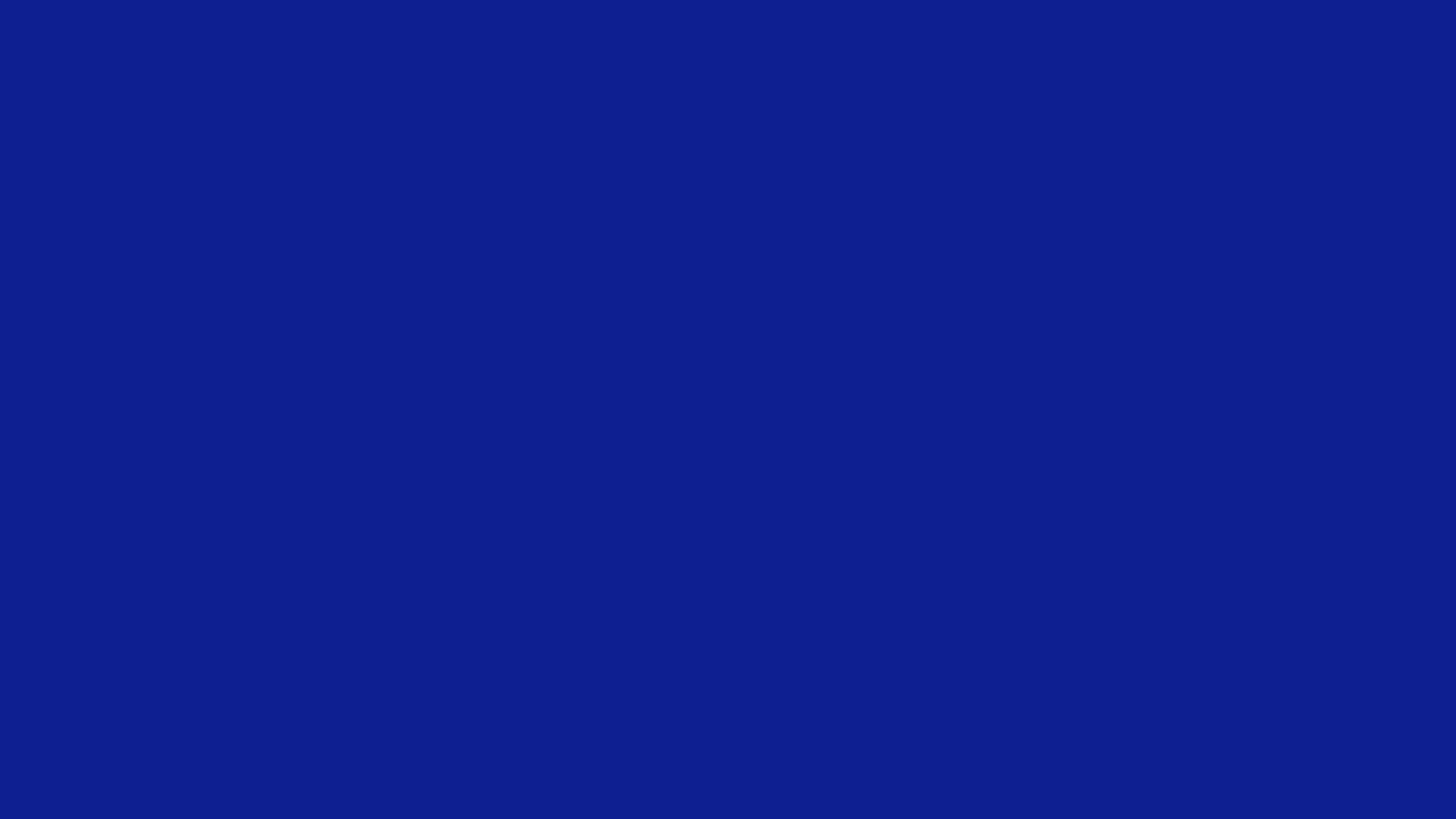 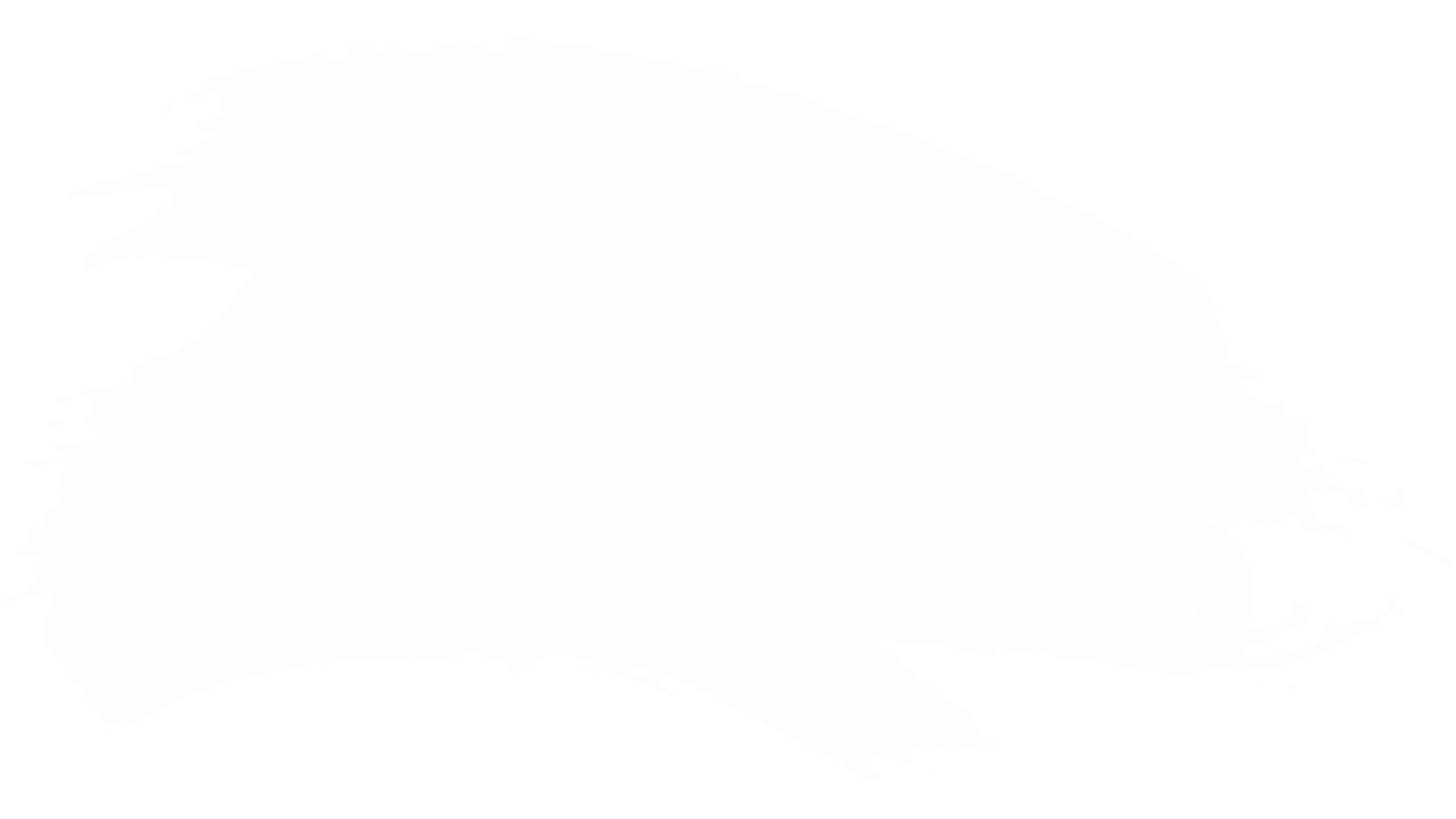 What are we looking for?
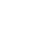 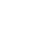 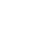 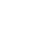 1
2
3
4
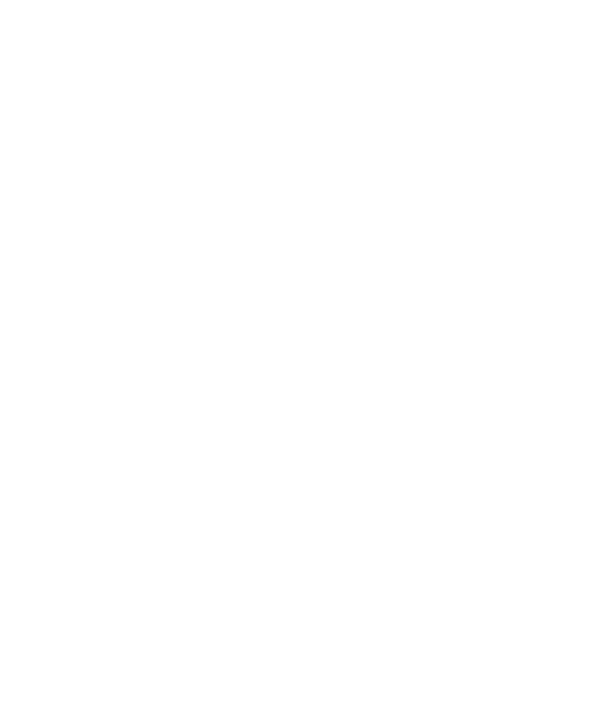 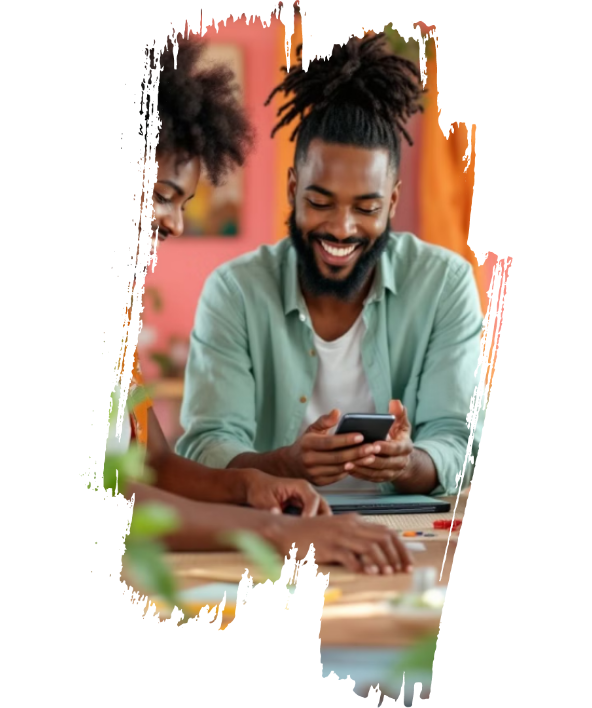 Collective Action Problem / Opportunity
Competitiveness Agenda
Climate Action
Gender, Diversity, Inclusion
Proposals that outline how they will strengthen supply chains, enhance climate adaptability, increase resource efficiency, and/or develop innovative green business models, products or services.
Proposals that demonstrate how they will enhance competitiveness, boost sales, create jobs, and/or boost exports.
Proposals that clearly outline the problem and/or related opportunities that can be collectively pursued to increase competitiveness and mainstream climate action.
Proposals that enhance meaningful participation opportunities for underrepresented groups across gender and diverse backgrounds.
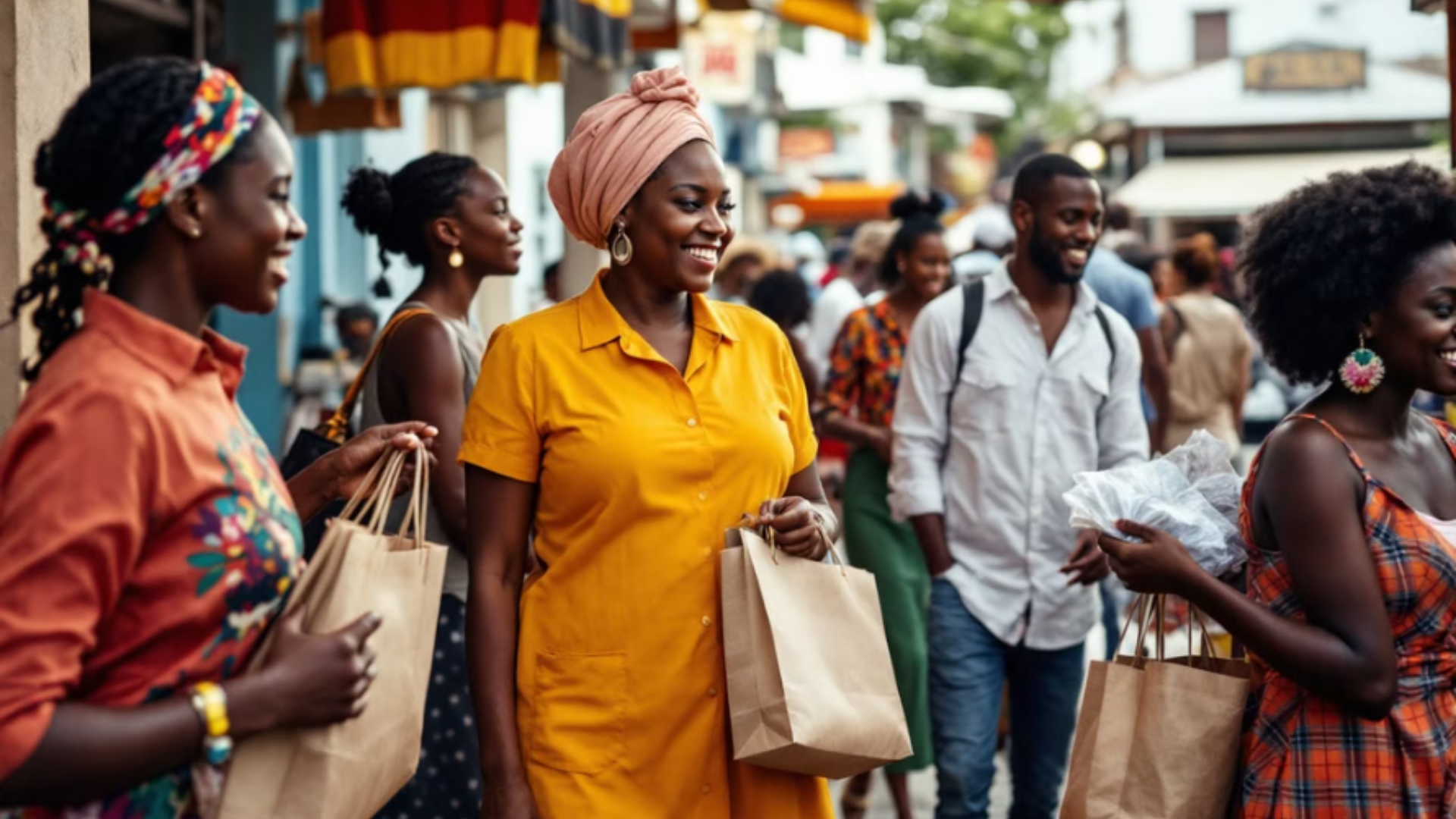 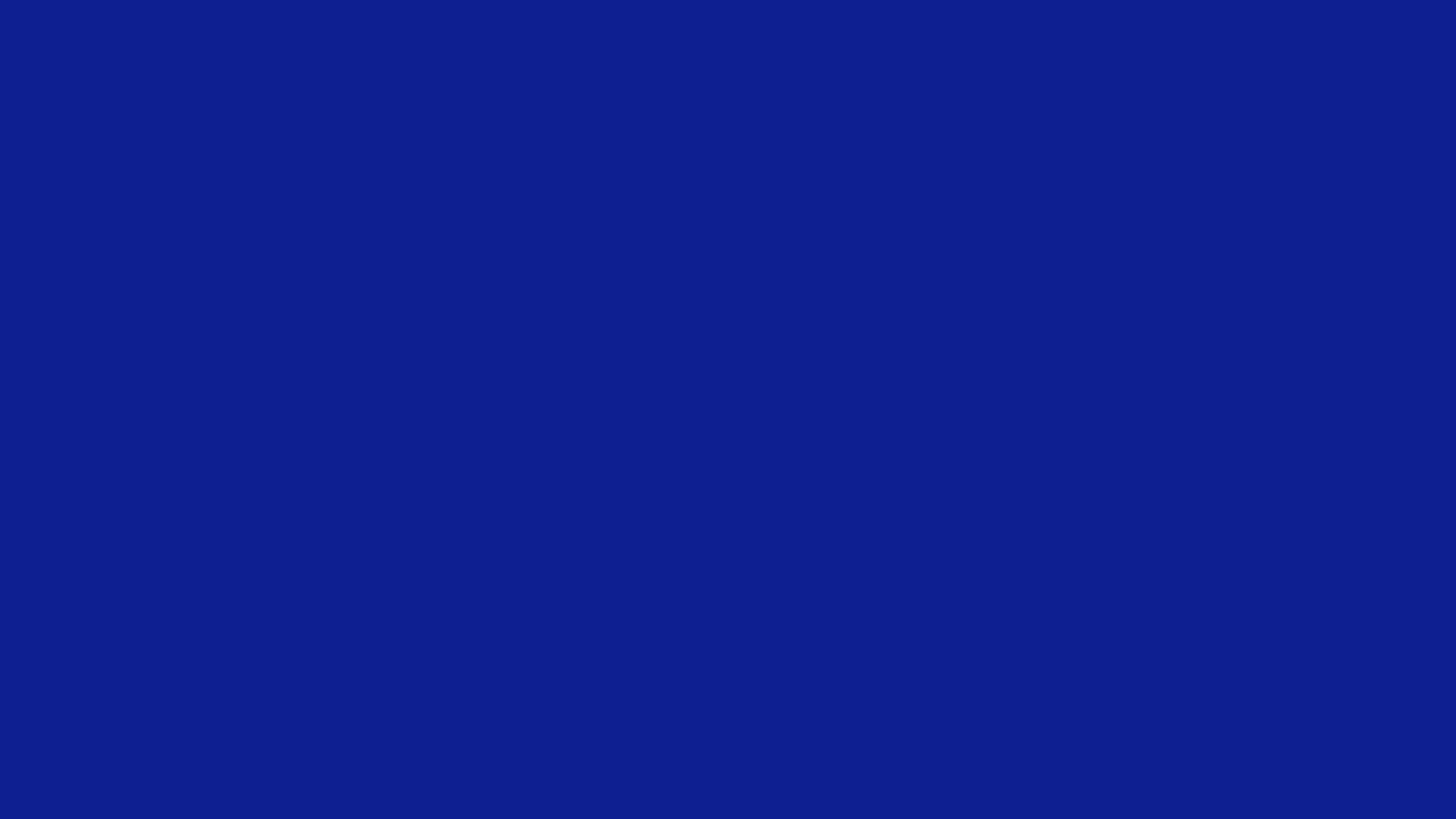 How can climate action be considered?
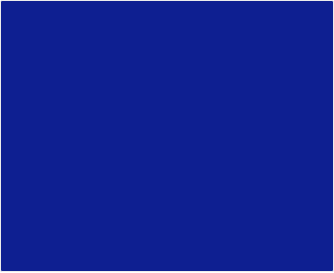 Green & Inclusive Growth
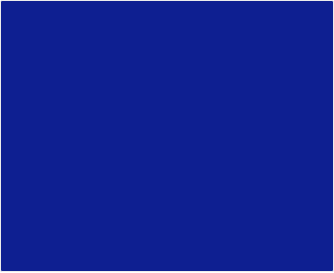 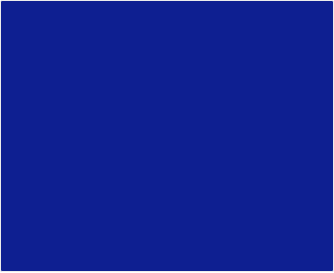 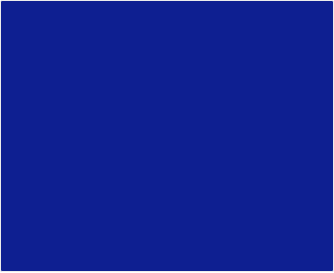 Creating Innovative Green Goods or Services
Reducing Emissions
Improving Climate Resilience
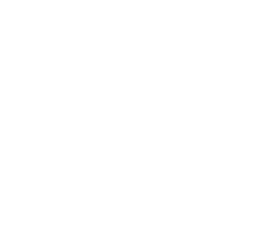 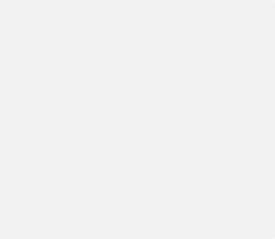 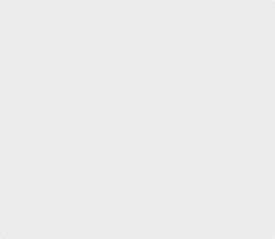 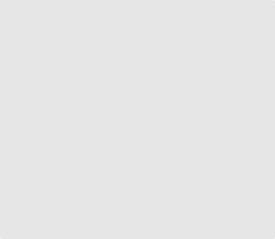 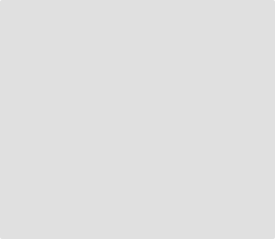 Agriculture
Forestry
Fisheries
Manufacturing / Industry
Mining
Agriculture: Climate-smart farming, drought-tolerant crops, precision technologies
Agroforestry, sustainable timber practices, carbon sequestration
Sustainable aquaculture, traceable seafood systems, blue economy innovations
Manufacturing: Circular economy initiatives, biodegradable packaging, green products, sustainable production methods
Eco-friendly extraction, renewable energy operations, sustainable processing
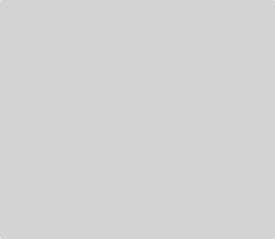 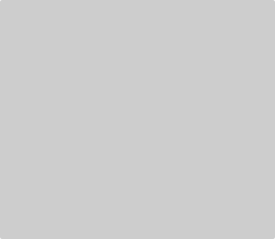 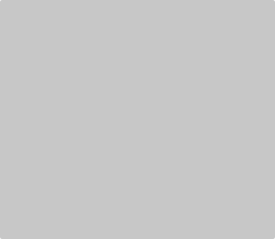 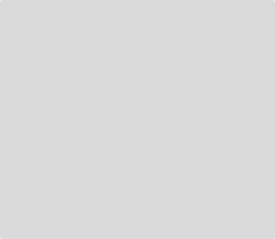 Logistics
Tourism
Financial Services
Green Energy
Tourism: Agri-tourism experiences, eco-lodges, carbon-neutral travel packages
Green financing products, climate-resilient service.
Electric fleets, hydrogen-powered vehicles, green freight hubs
Renewable energy-powered electrolyzer facilities., green hydrogen
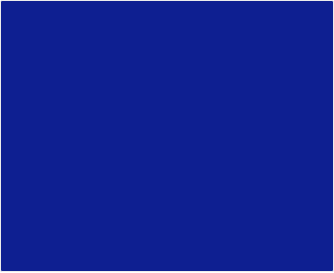 Promote adoption of climate-smart solutions, such as decarbonization strategies, resource efficiency measures, circular economy principles, adoption of nature-based solutions, biodiversity preservation, etc.
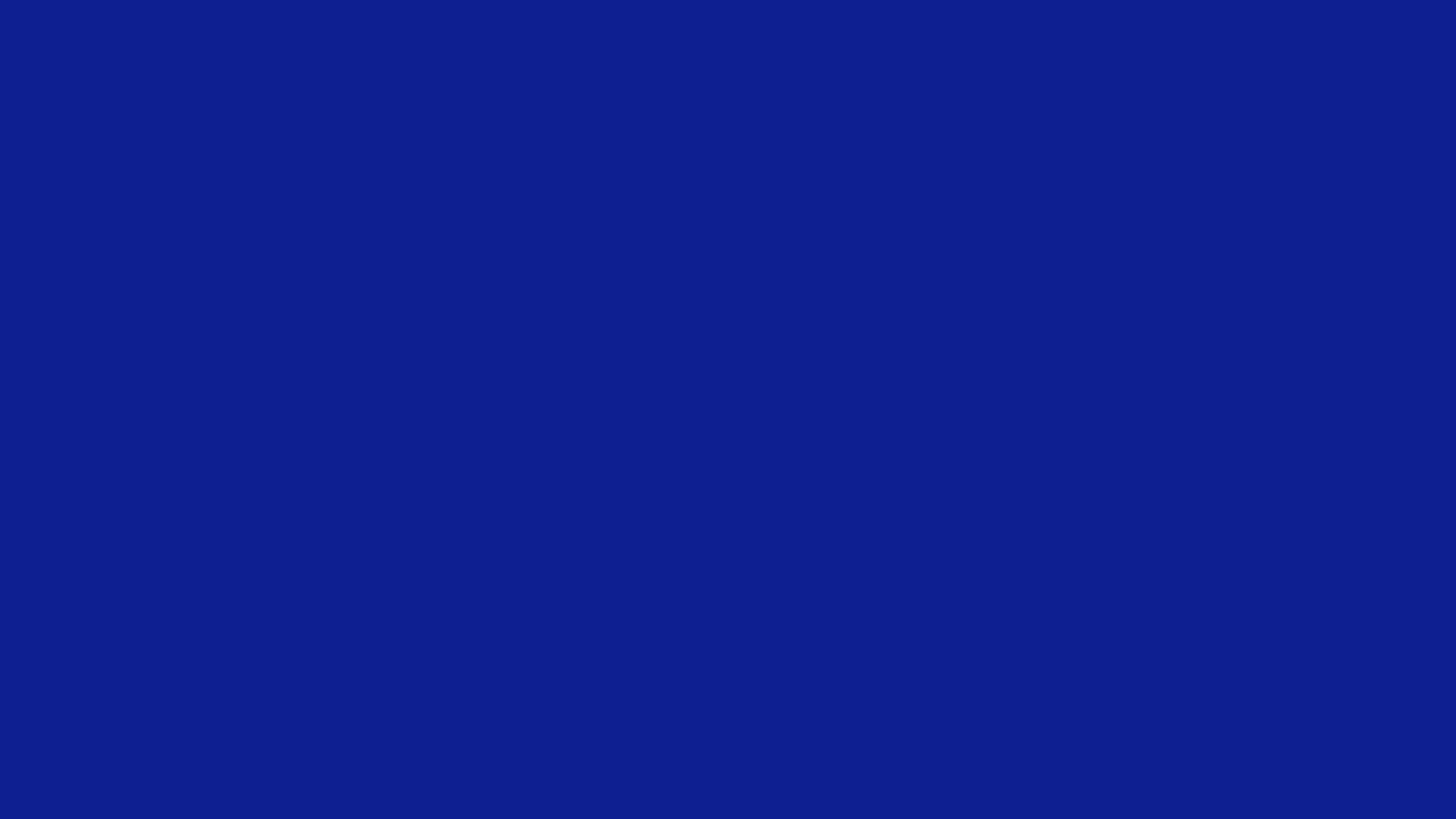 Who is eligible to apply?
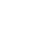 1
Minimum 3 private sector firms from eligible countries
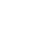 2
Designated lead entity with legal registration
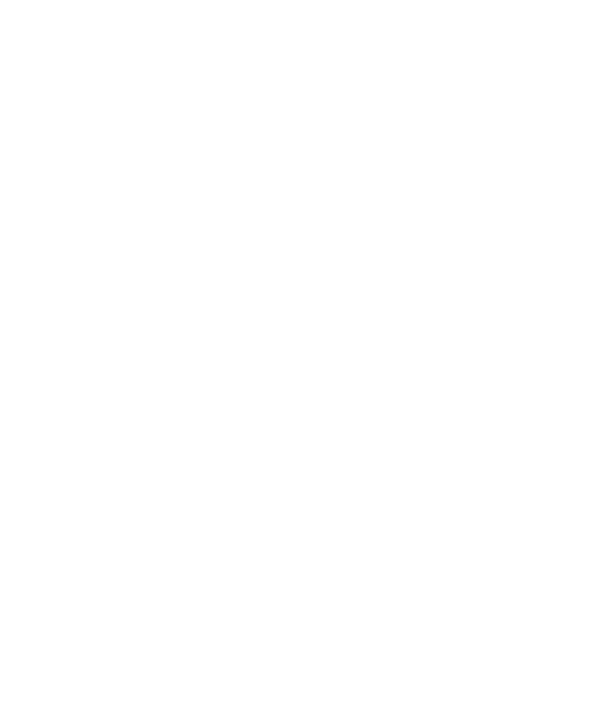 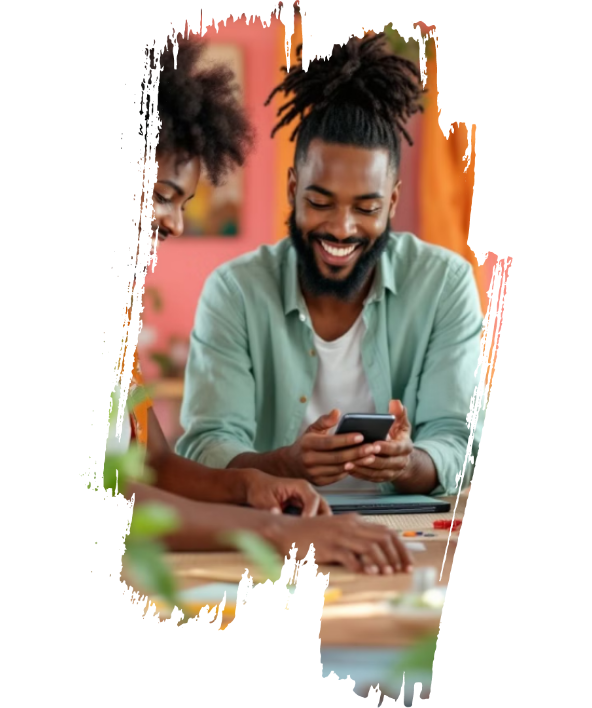 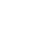 3
Commitment to collaborative cluster methodology
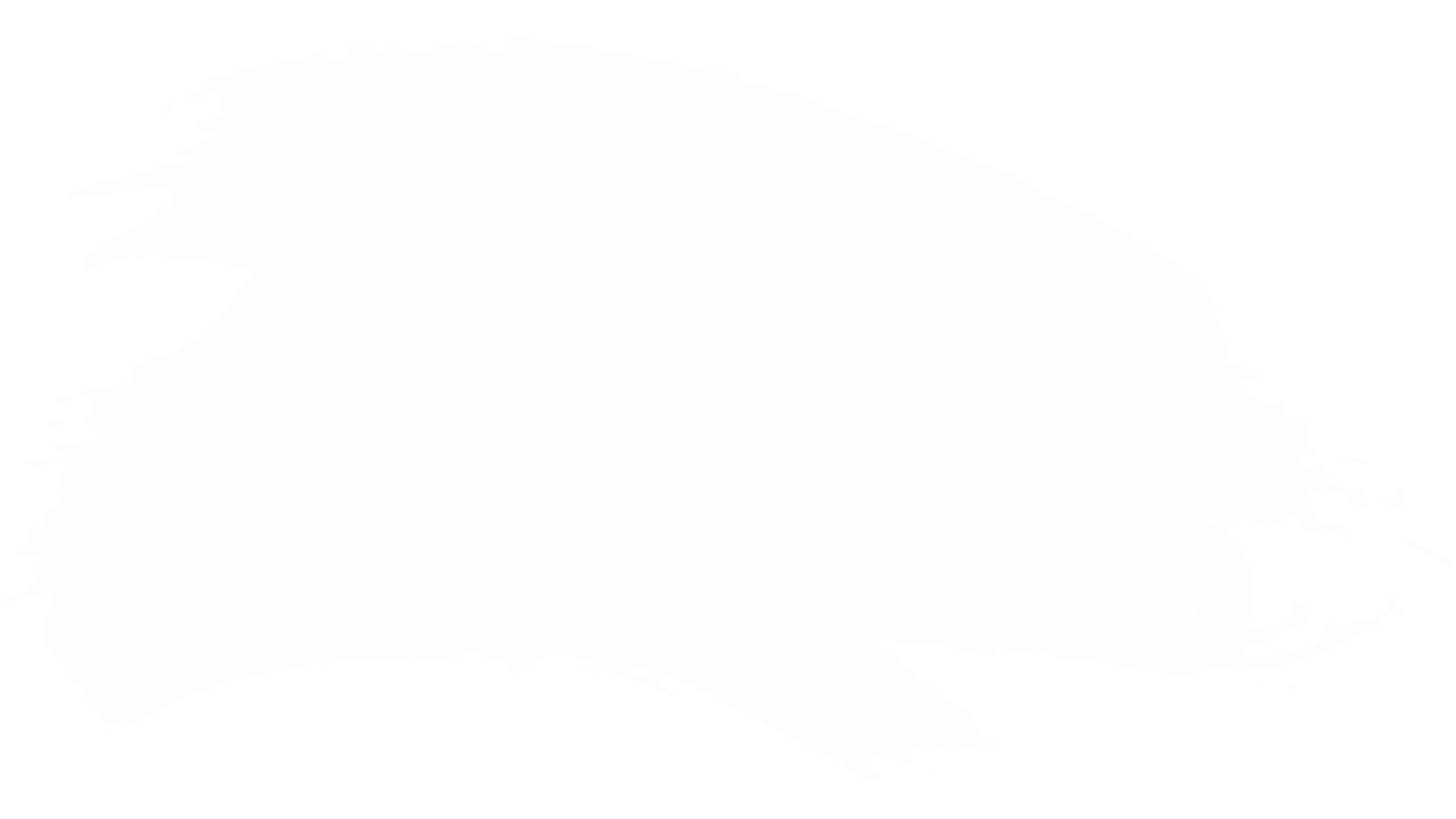 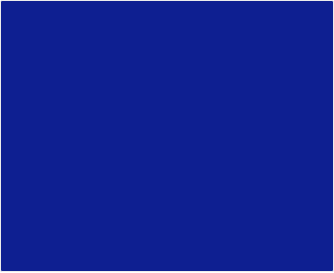 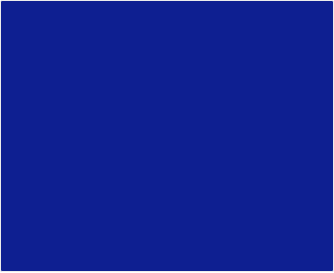 Eligible Cluster Members
Eligible Countries (13)
Private sector firms, business support organisations (BSOs), industry associations, trade and investment authorities, regional association organisations, small business development centers, NGOs, and universities and academic institutions
Antigua and Barbuda, Bahamas, Barbados, Belize, Dominica, Grenada, Guyana, Jamaica, St. Lucia, St. Kitts and Nevis, St. Vincent and the Grenadines, Suriname, Trinidad & Tobago
* Non-Caribbean firms and entities can participate provided a minimum of 3 Caribbean private sector firms are included.

** Participating cluster/value chain members must be formally registered/incorporated entities.
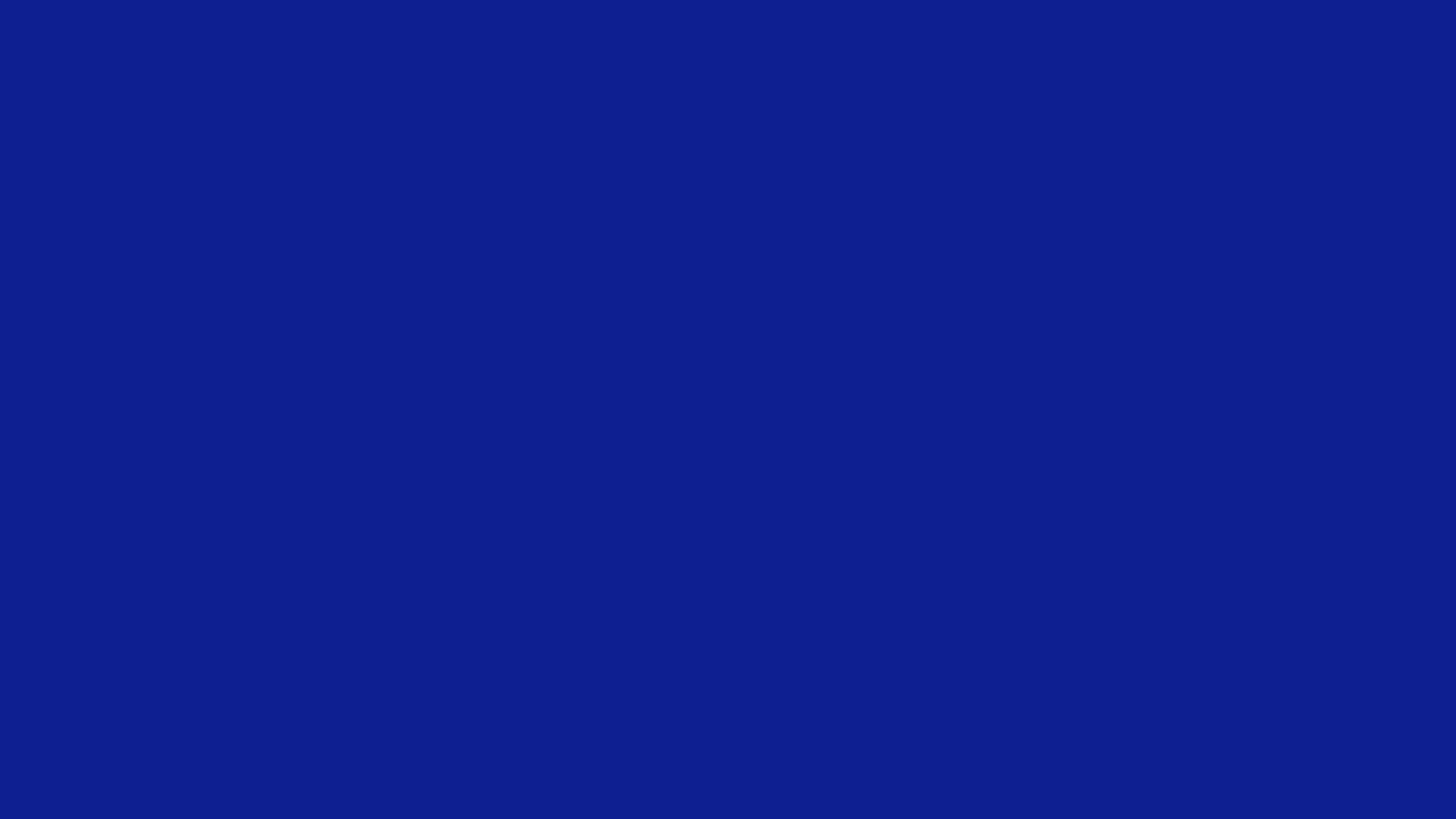 How will proposals be evaluated?
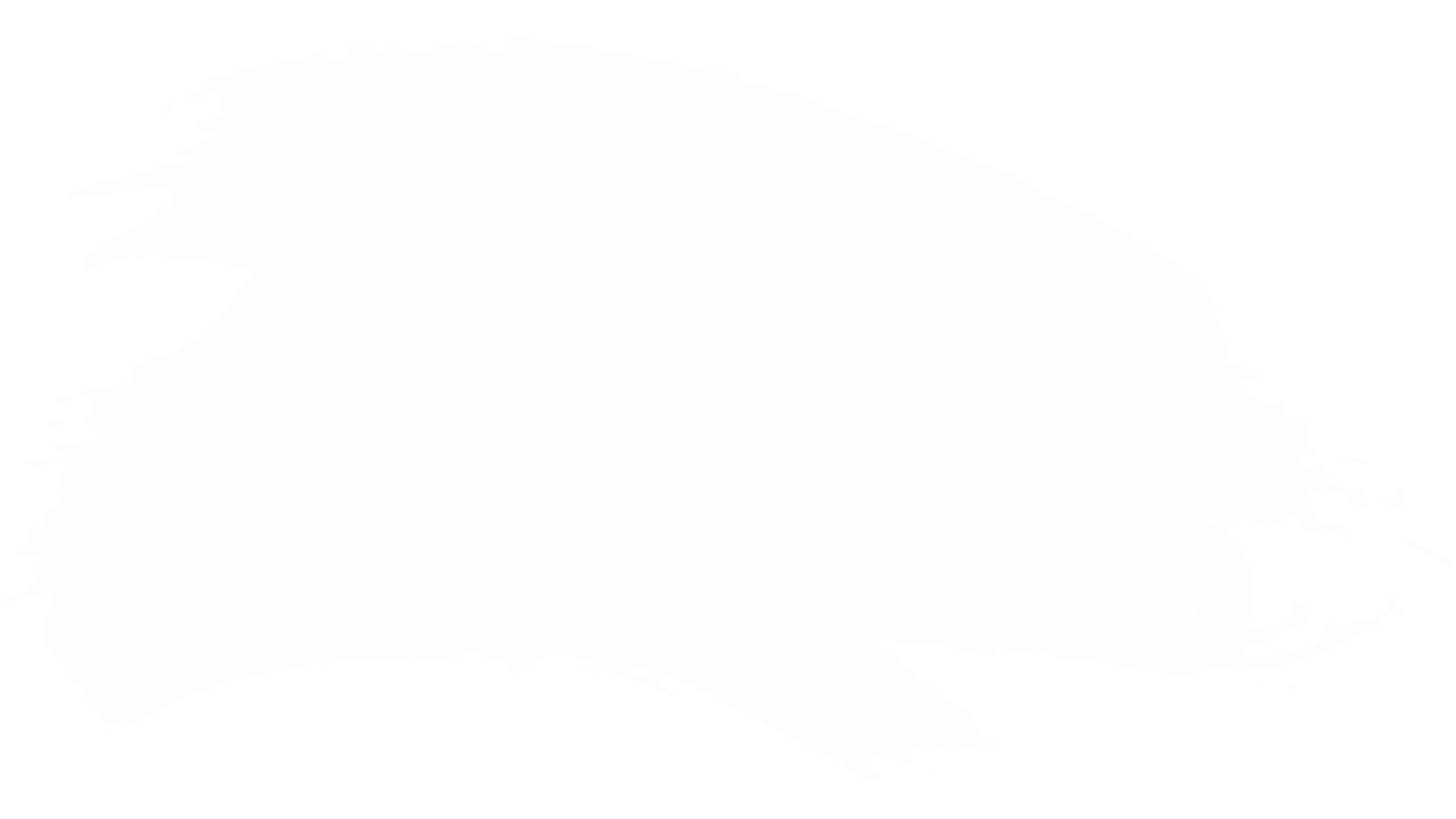 Revenue generation (sales & exports) and/or job creation (~25%)
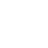 1
Potential for increased sales, exports, new jobs, including new green jobs/ jobs requiring new green skills.
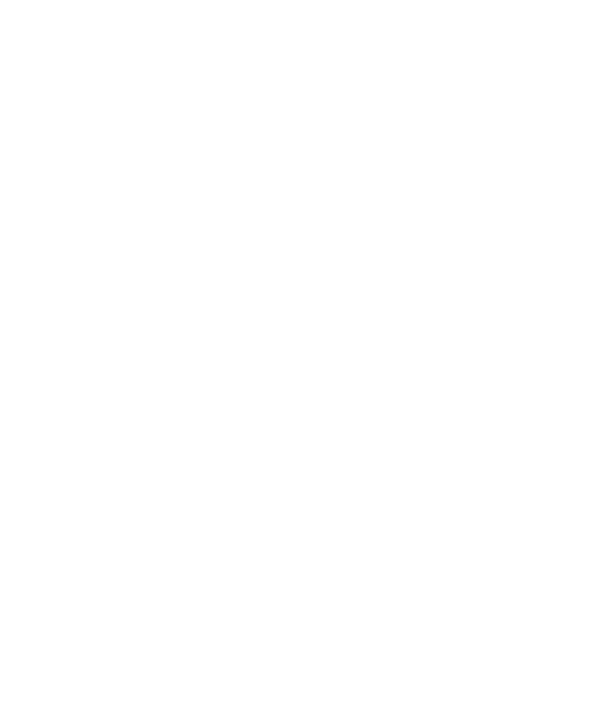 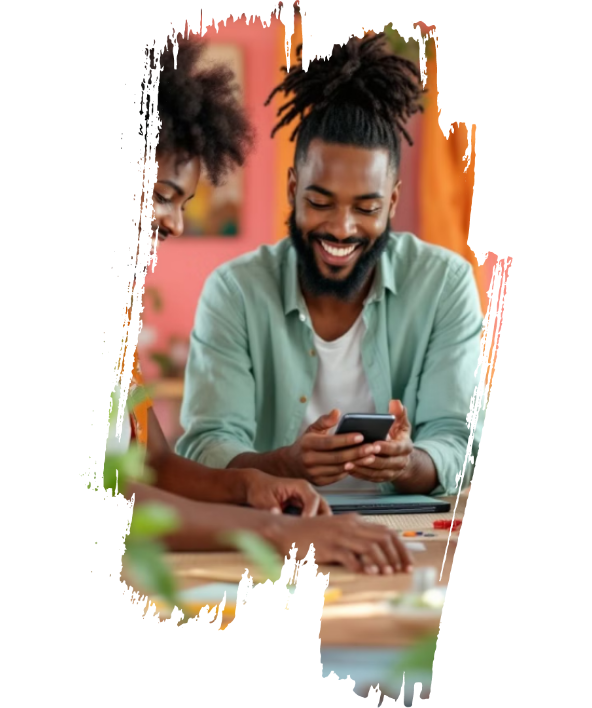 Mainstreaming climate for competitiveness (~15%)
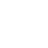 2
Alignment of climate initiatives with economic goals ( reducing emissions, improving climate resilience, creating innovative green goods or services)
Gender, diversity and inclusion (~15%)
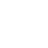 3
Activities that benefit diverse and vulnerable groups and/or new jobs for women and other vulnerable or marginalized groups.
Project feasibility (~25%)
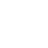 4
Feasibility based on global market demand, ability to meet market demand, cluster resources and commitment, and risk management
Sustainability and scalability (~20%)
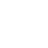 5
Likelihood of sustaining and scaling the results achieved once project ends
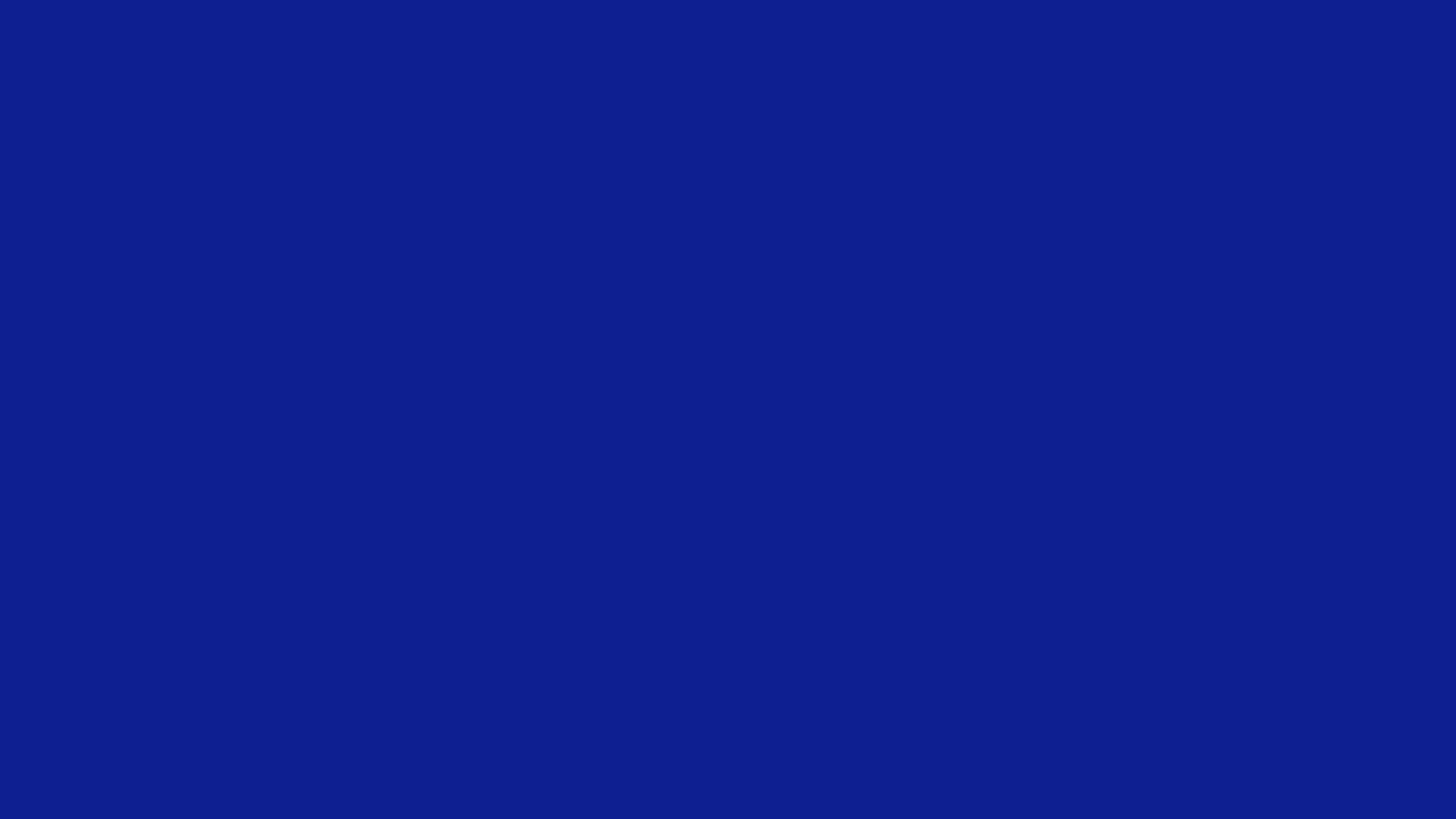 What are the awards?
Eligible Expenses:
Technical assistance and training in areas such as:
– Process and product development
– Improvement of quality and design of products and services
– Improvement in commercial, financial, environmental and strategic management
– Assessment and implementation of quality systems
– Access to markets and market intelligence, including attending international fairs and participation in international missions
Attending fairs, expos, workshops and fora
Capacity-building activities including training, education and awareness​
Research such as baseline and feasibility studies, market research, etc. 
Action plan development and implementation​
Stakeholder engagement activities
Hiring of Cluster manager
Creation of monitoring, reporting, and verification systems​
Procurement of digital and technological solutions, website development, marketing materials, etc.
Certification schemes
Knowledge generation (publications, etc.)

NOTE: 
* Expenditures must comply with IDB guidelines and reflect cost-effectiveness. ​
** Operating/management costs and capital goods costs are typically not eligible for financing.​
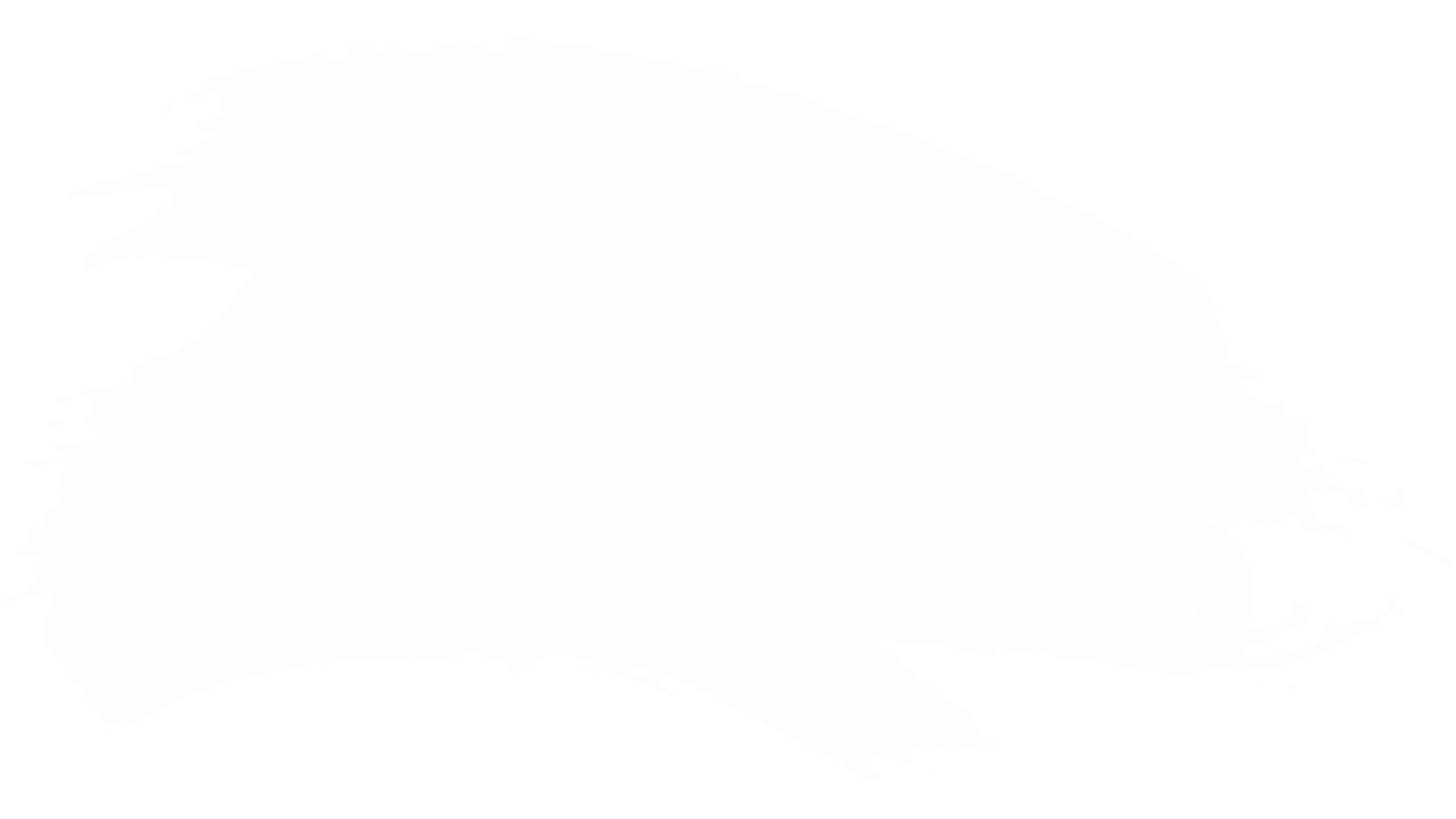 Technical Assistance: Expert support to refine proposals into Cluster Development Plans (CDPs)
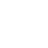 1
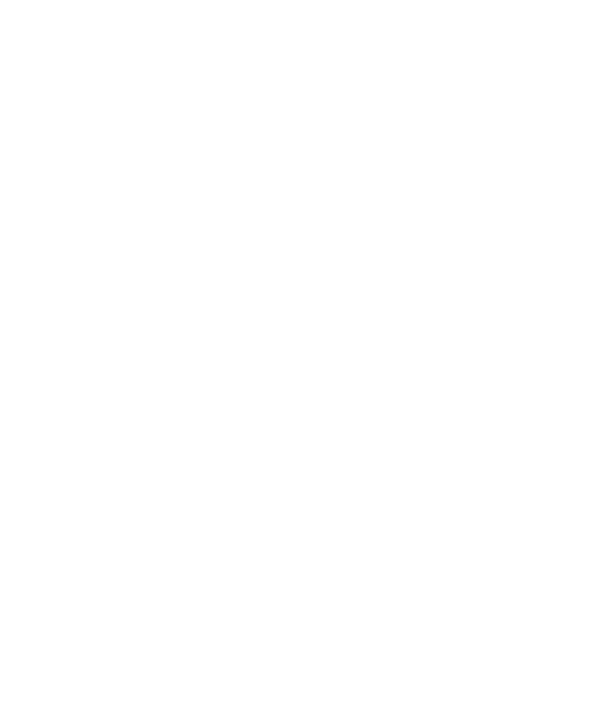 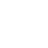 Grant Awards: Up to $300,000, covering 80% of the project budget
2
Funds allocated for Technical Assistance (TA) services, including hiring of MANDATORY Cluster Manager
Procurement Note
For TA consultancy, CC+ funding cannot be used to purchase goods or equipment.
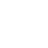 Counterpart Contributions: 50% cash & 50% in-kind
Counterpart resources can come from one or more cluster members
Contributions should demonstrate additionality (i.e., they support activities that are either new, would not have been undertaken, or would not have been completed as quickly without CC+ support)
3
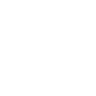 Equipment & facilities provided for cluster consultants, training, etc.
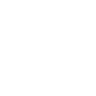 Other operational costs directly tied to project implementation
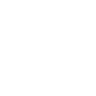 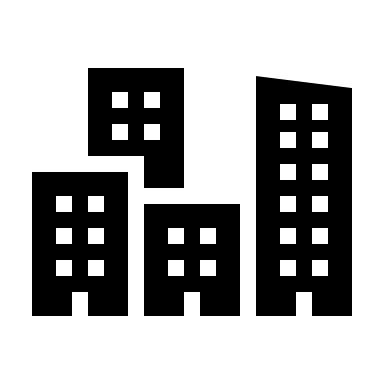 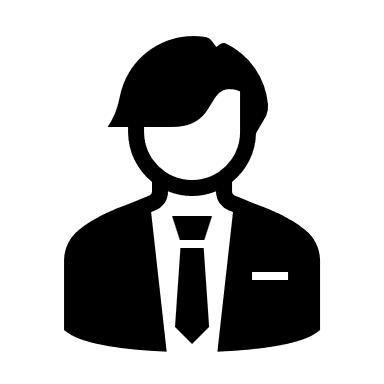 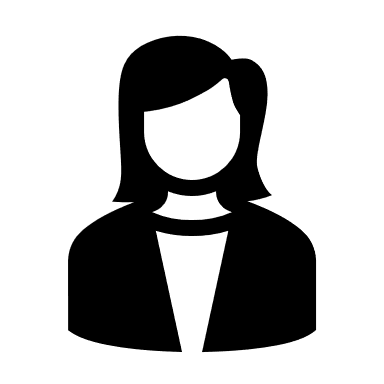 Staff time allocated to manage project
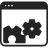 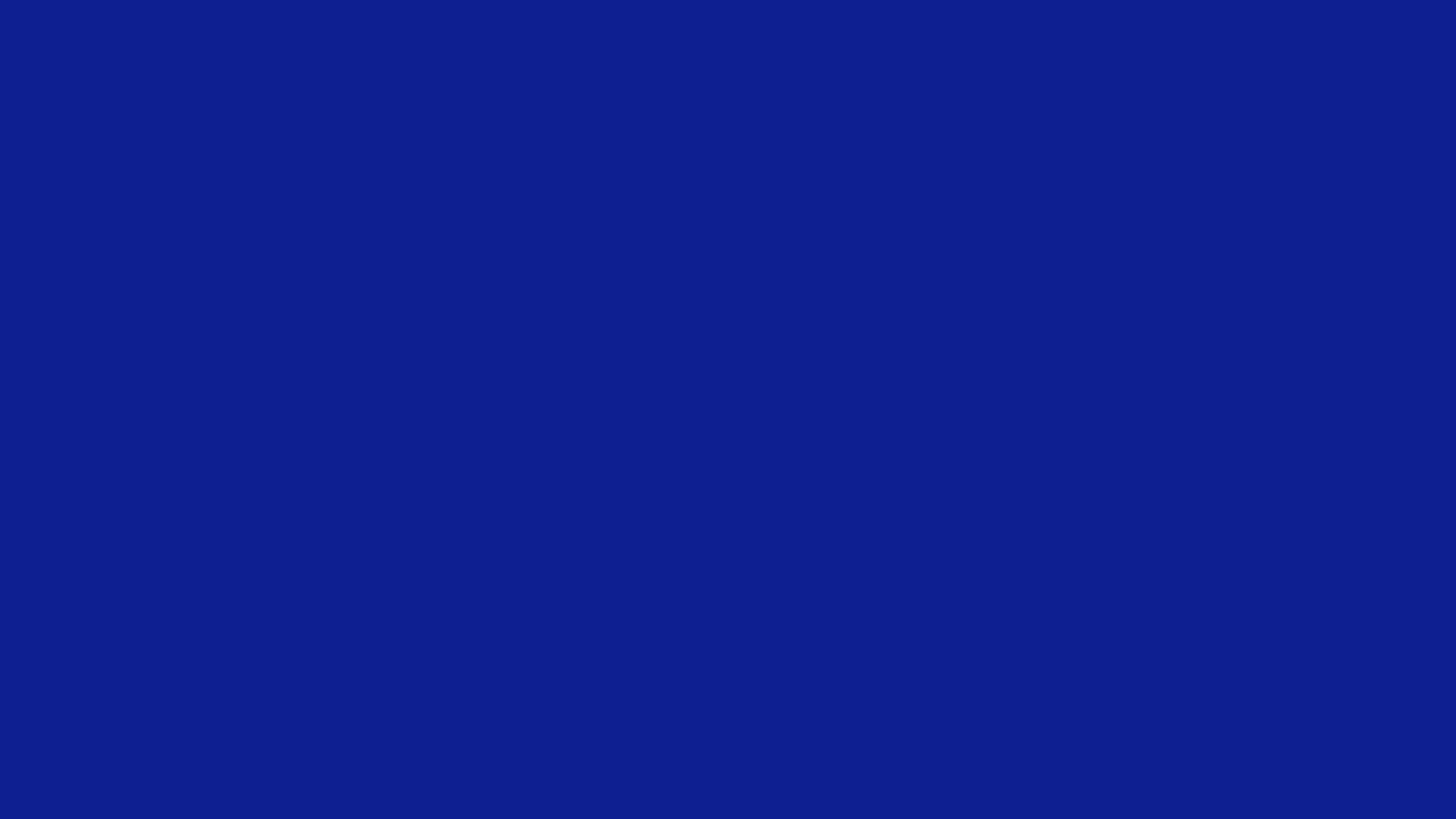 How can I apply?
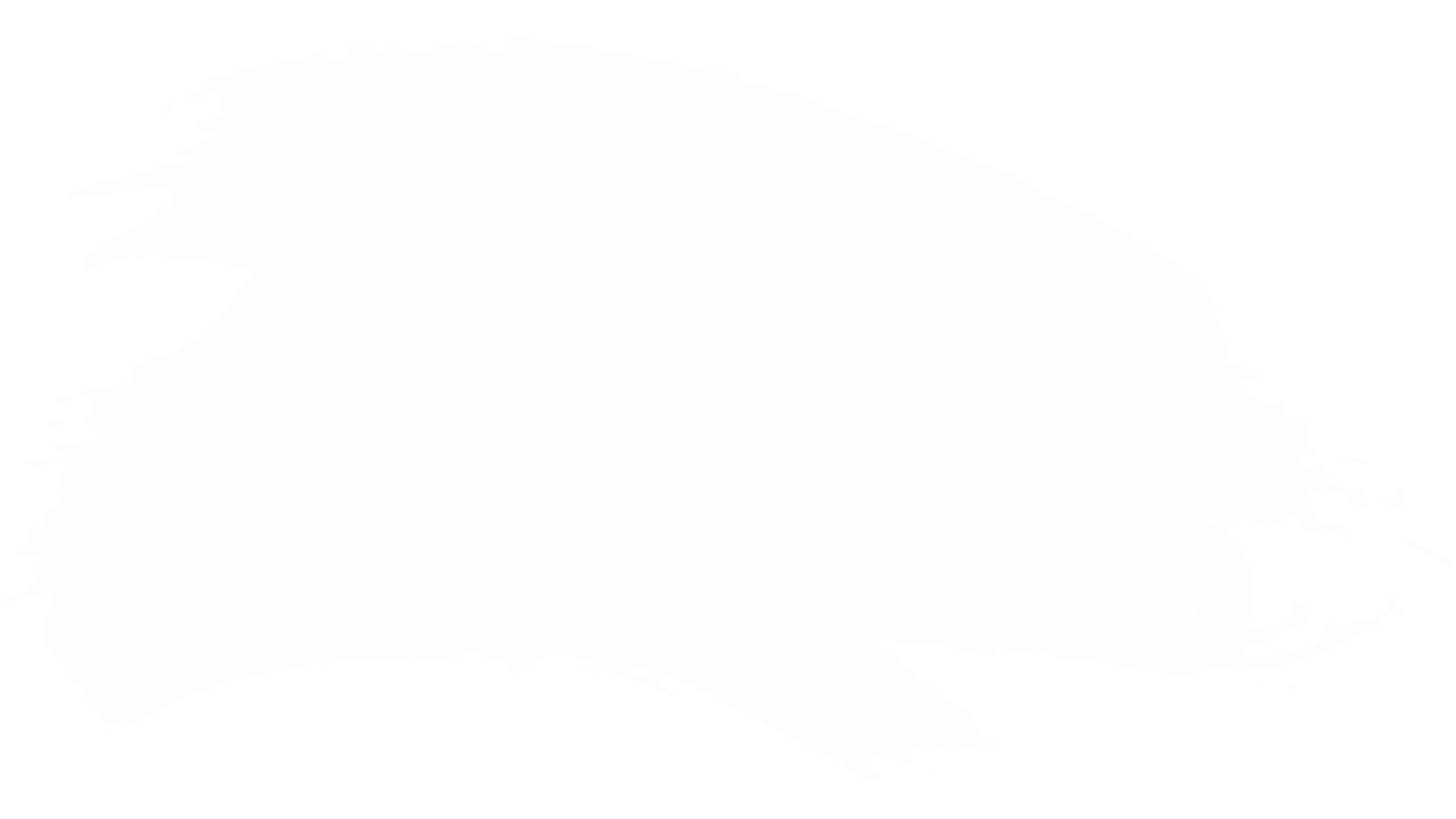 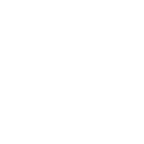 Step 1
Complete online application form.
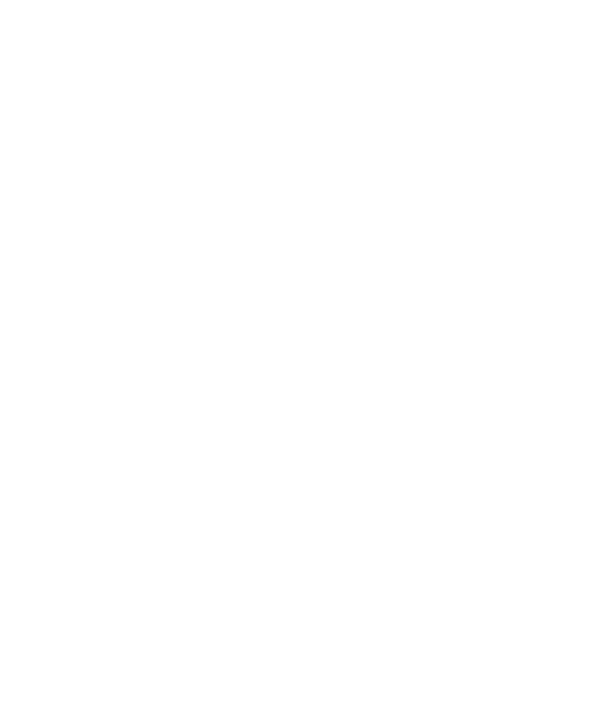 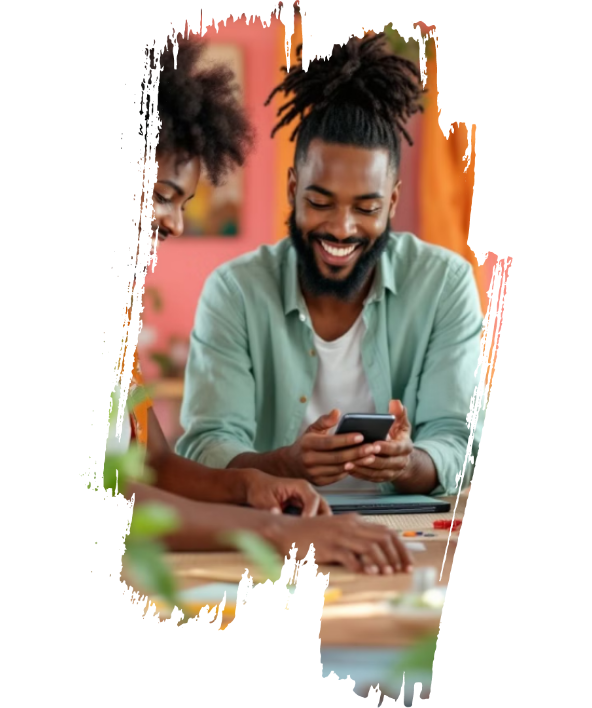 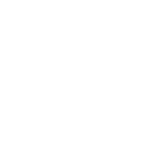 Step 2
Complete and upload four mandatory annexes: - Annex I and II: Proposed Cluster Activities & Budget
 - Cluster Member Information & Baseline Data
 - Annex III: Letter of Commitment
 - Annex IV: Evidence of legal status of the lead entity

Optional: Short video (max. 5 mins) or presentation showcasing your cluster
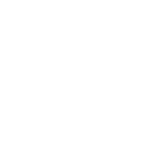 Step 3
Submit by February 14th, 2025.
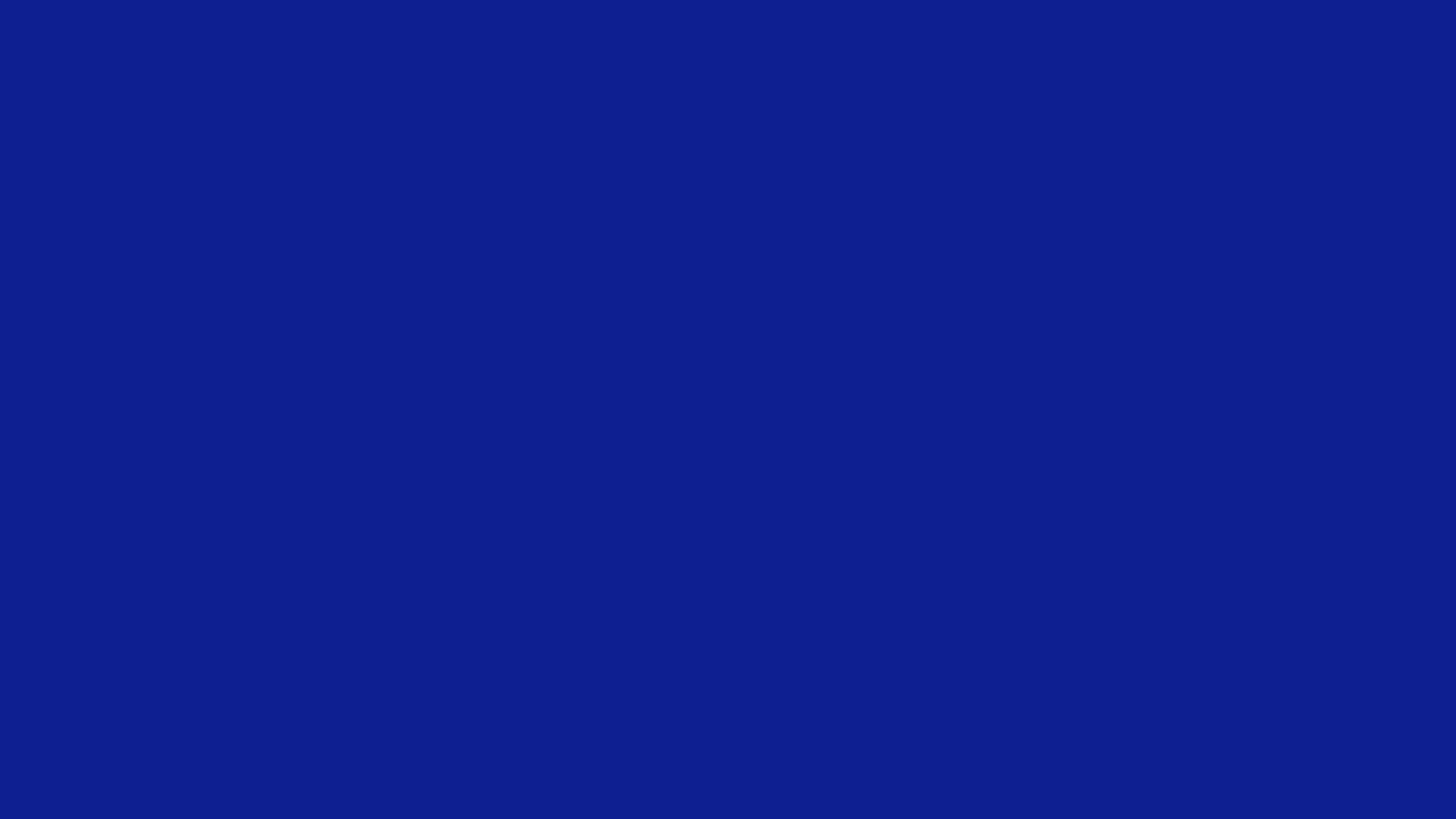 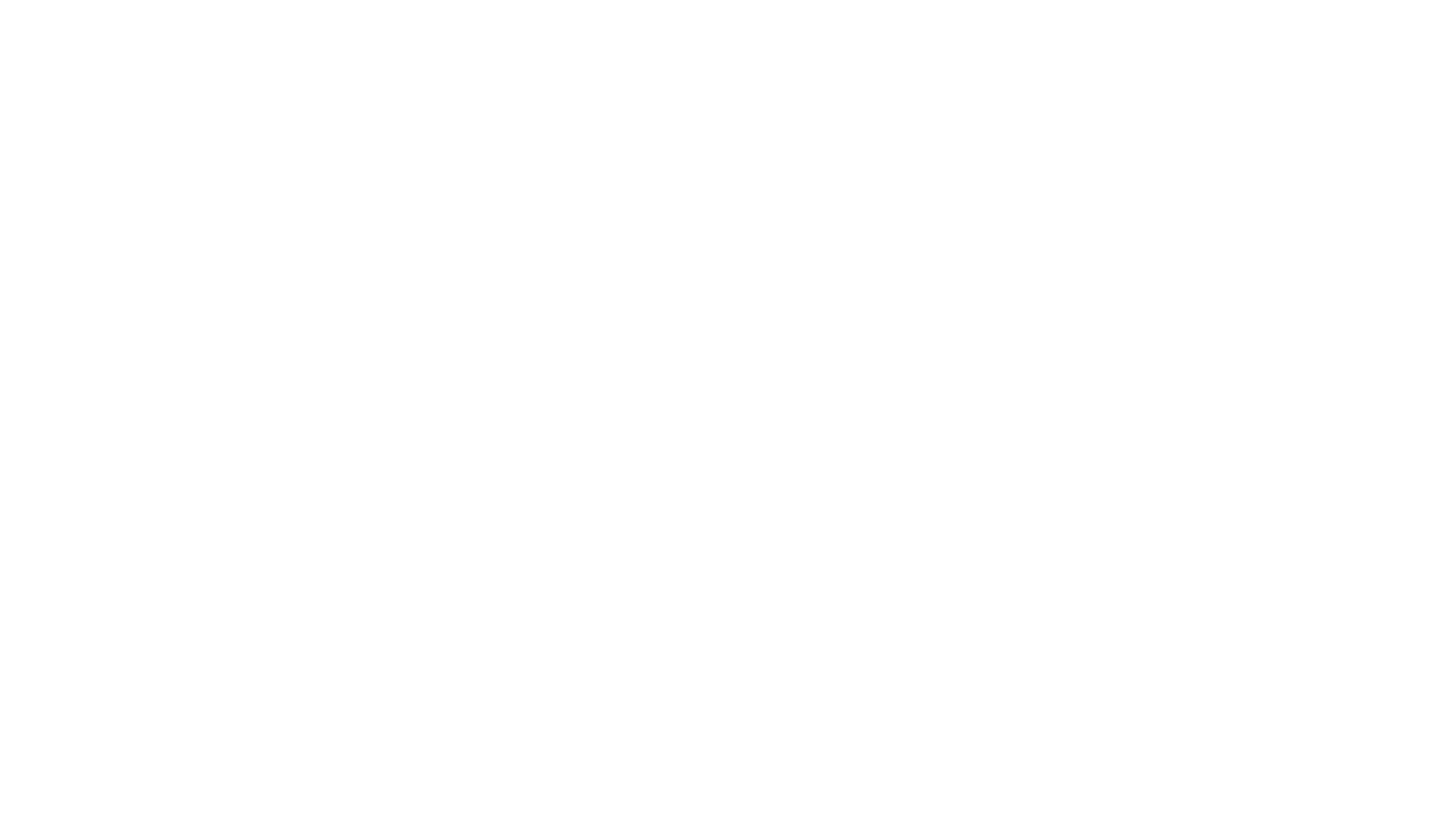 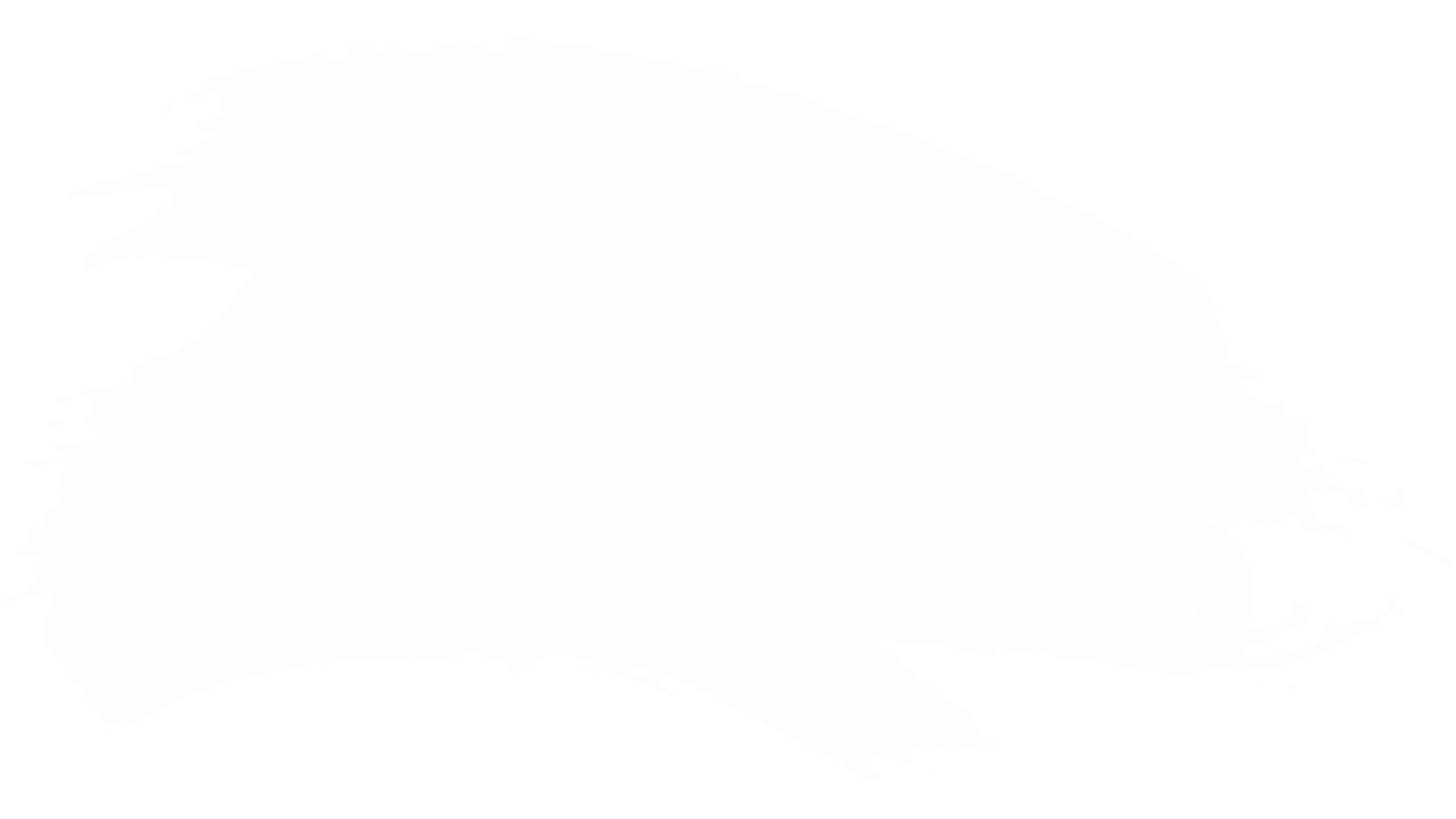 APPLY NOW.
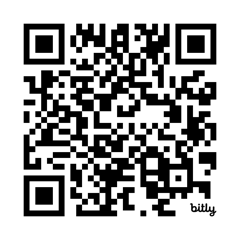 Questions?
Submit all queries before January 31st, 2025 to competecaribbean@iadb.org.
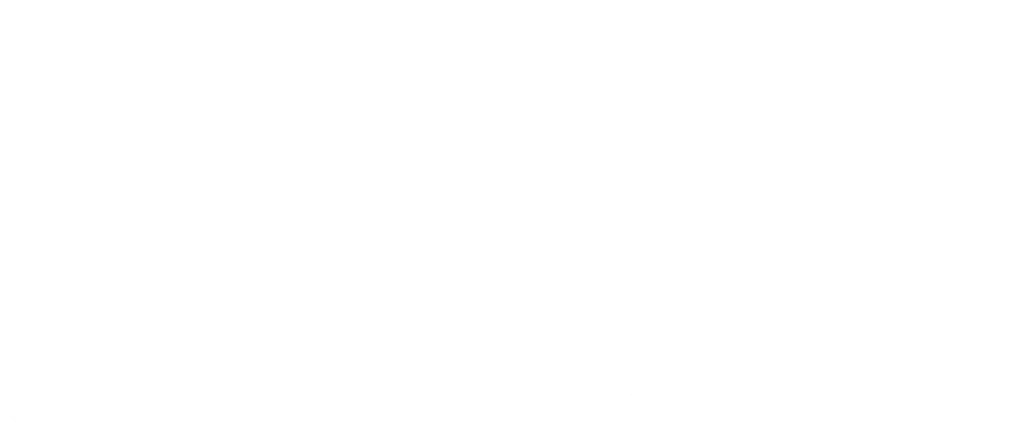 [Speaker Notes: Donor logos?]
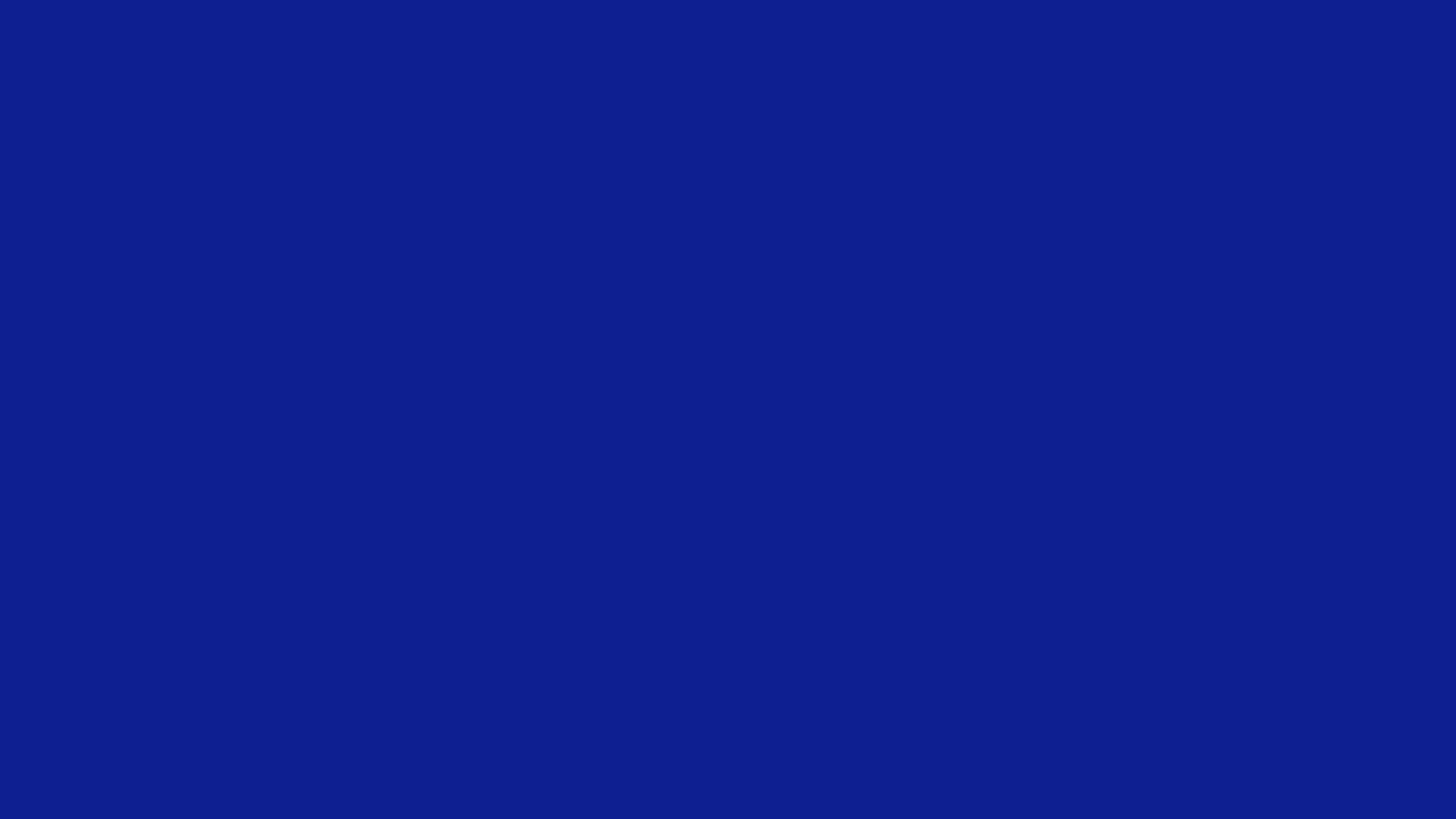 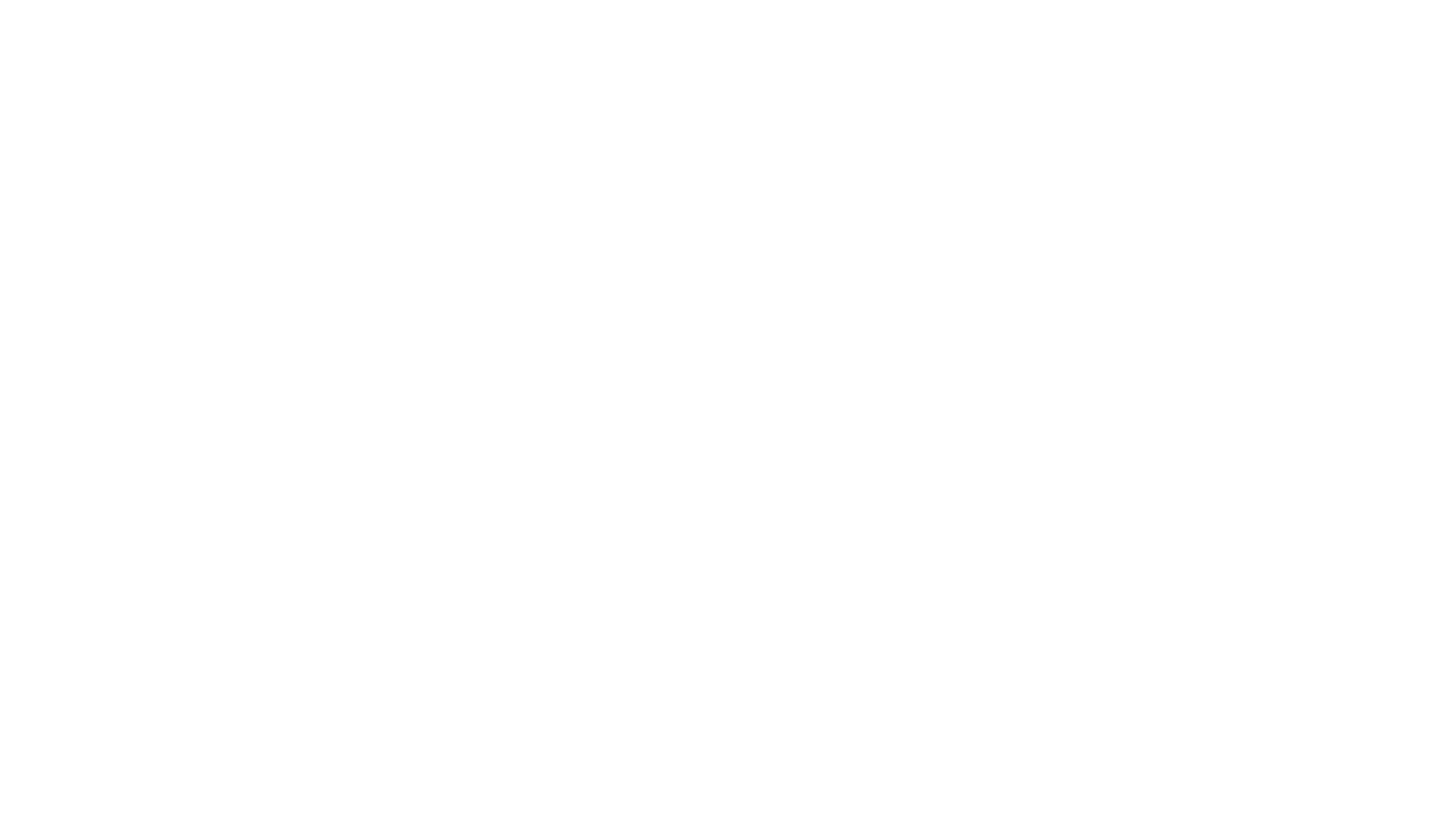 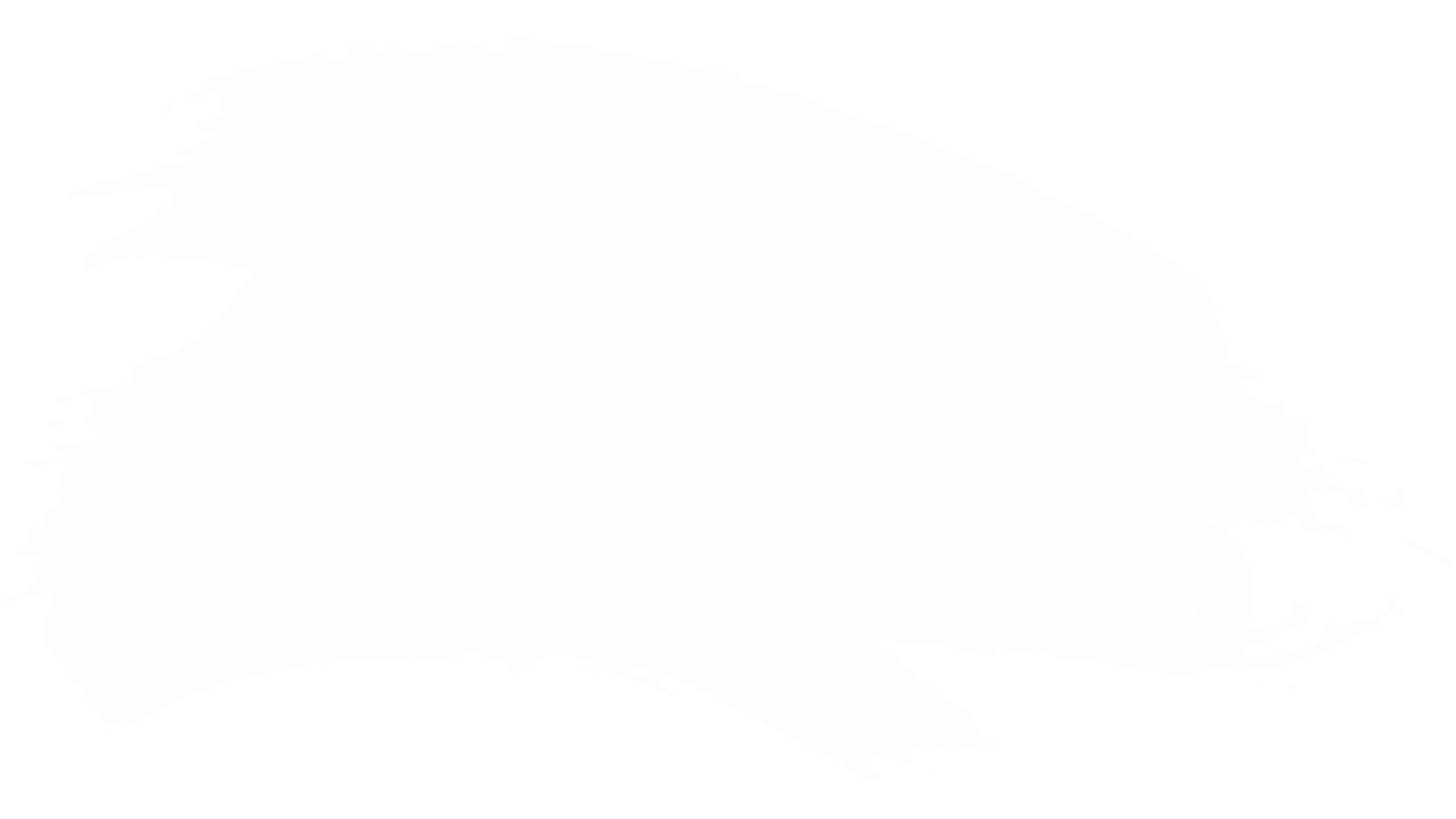 Annexes
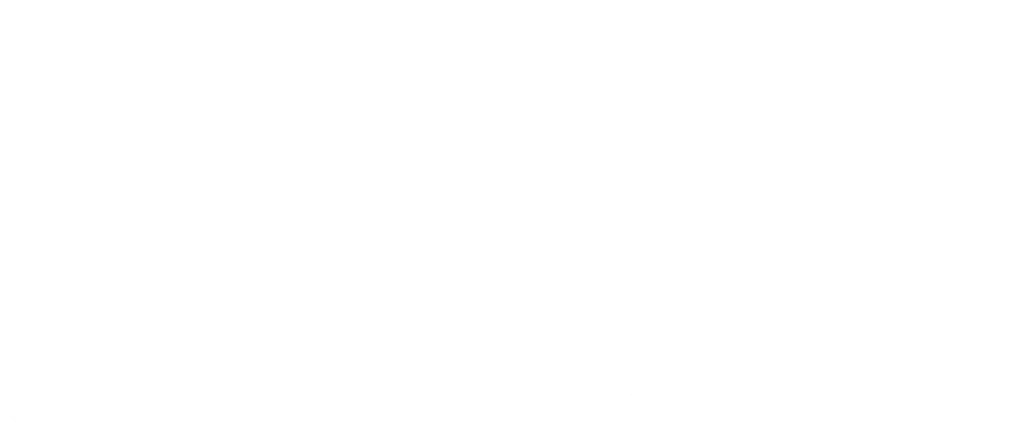 [Speaker Notes: Donor logos?]
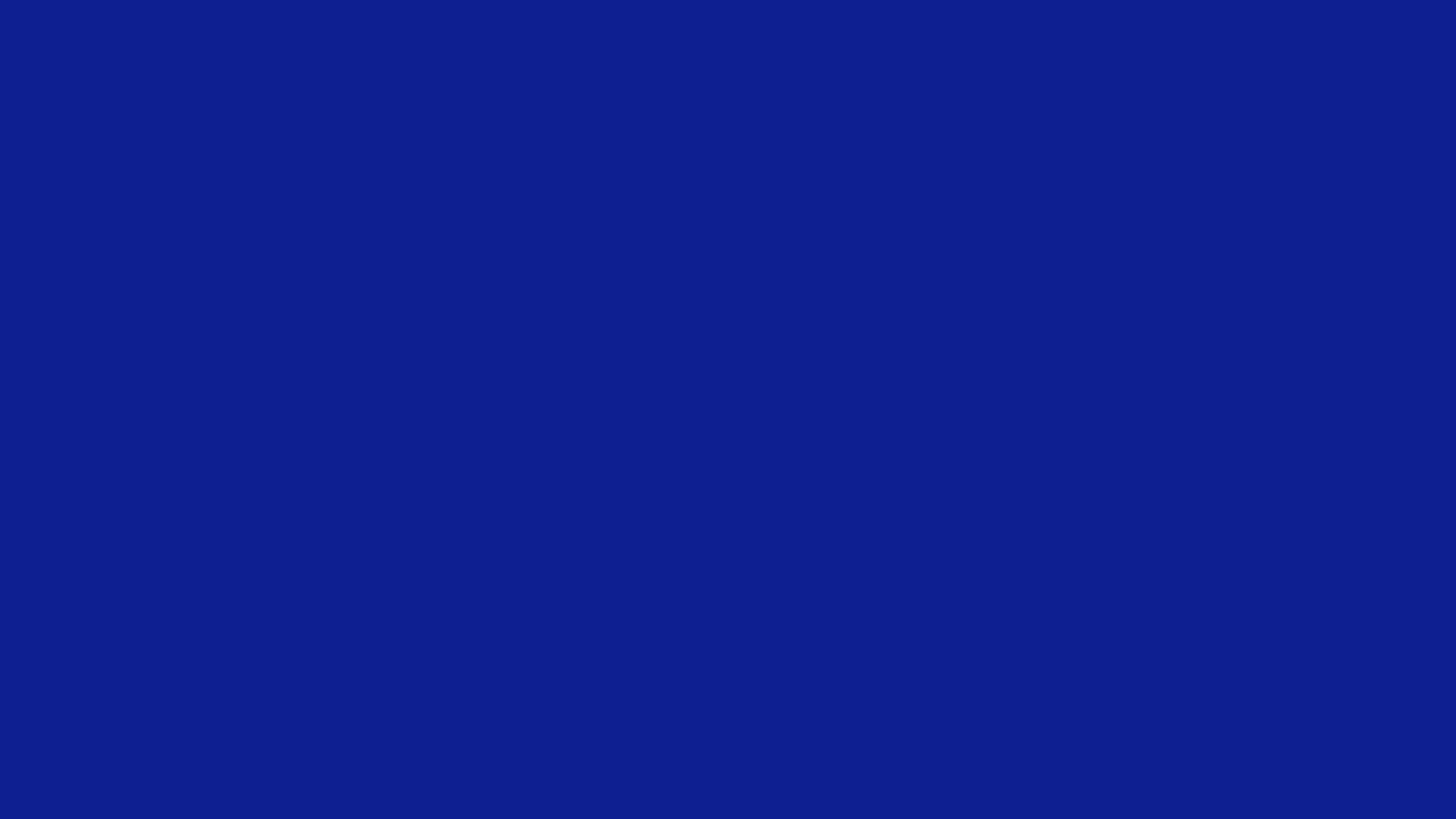 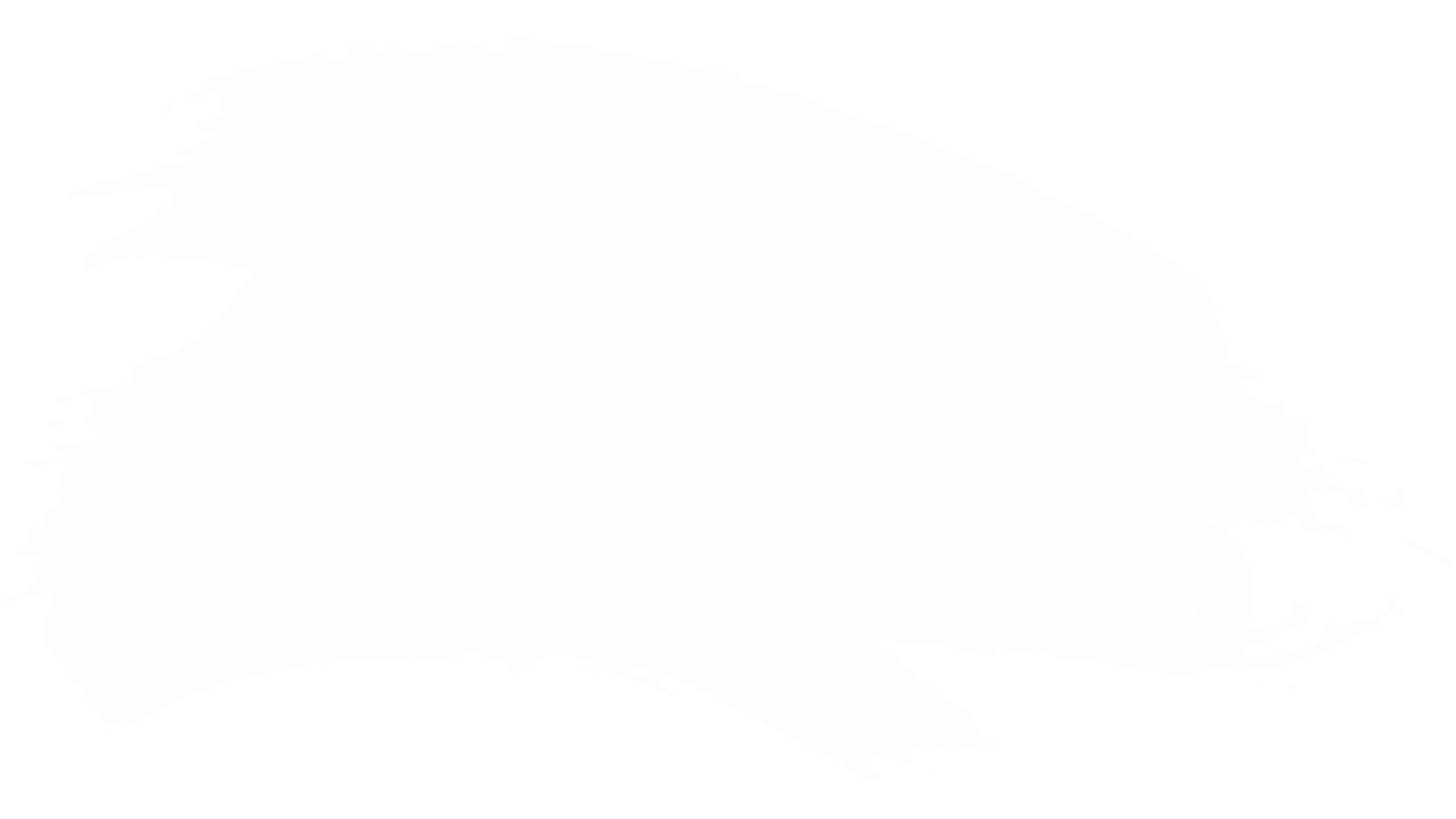 Cluster Development Plan (CDP)
CC+-supported Individual Consultant/Consulting Firm |  12-week workplan
A comprehensive strategic and implementation plan with priorities clearly identified, budget and timeline
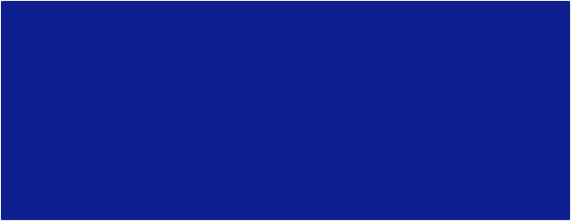 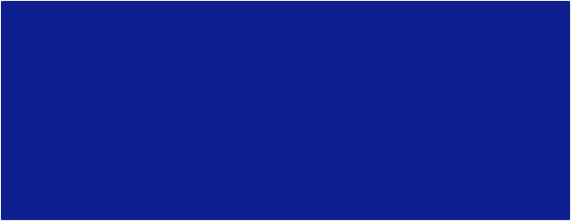 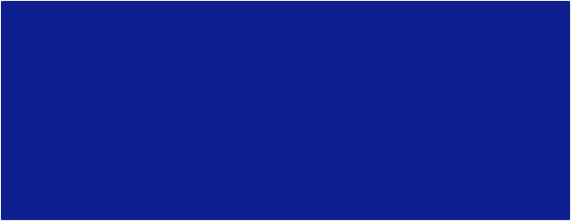 HOW?
WHY?
WHAT?
How? What activities must be implemented? What else should be done by key stakeholders to achieve the overall objectives of the cluster?
Why? To solve which problem or opportunity?  Outcomes and impact over time
What are you planning to do?  Priority areas with clear objectives and targets
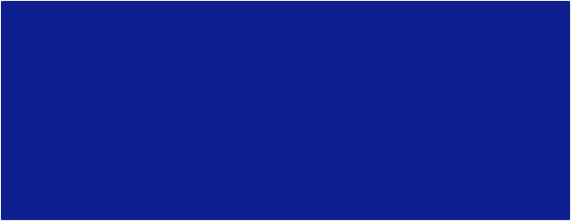 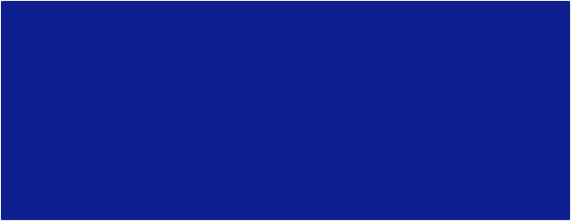 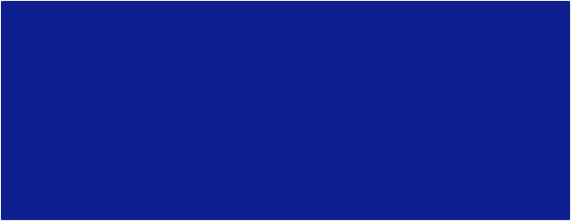 WHEN?
HOW MUCH?
WHO?
When? What is the sequence of activities to ensure pari-passu, i.e., equitable disbursement along the project implementation?
How much does each stakeholder contribute? How much does the cluster contributes?
Who is responsible for what? Who is coordinating everything?
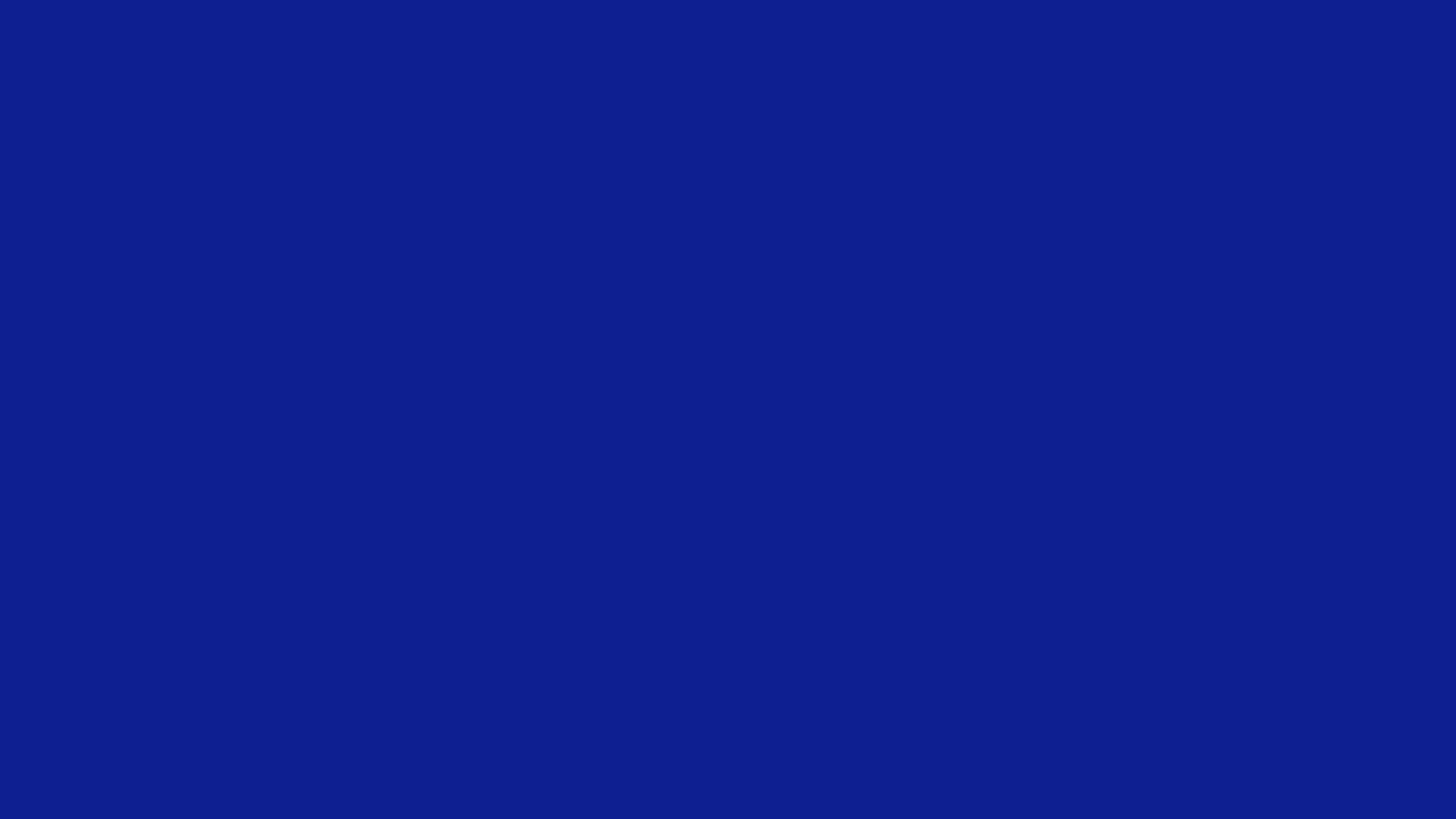 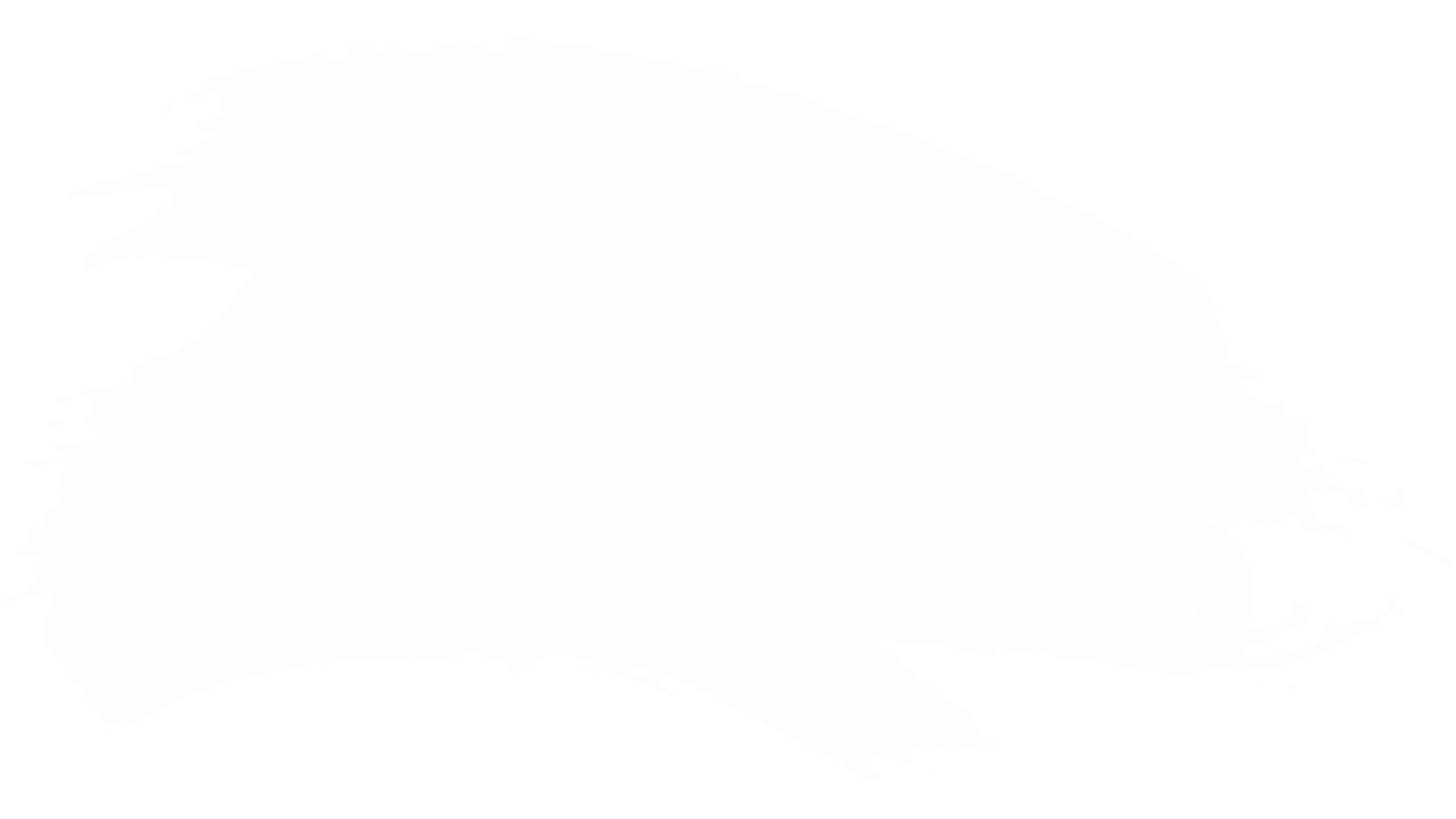 Cluster Manager
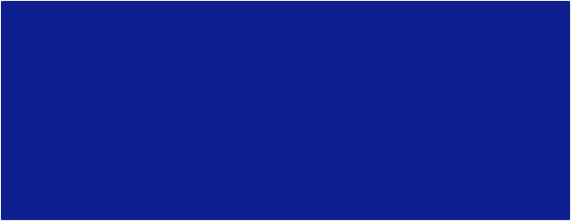 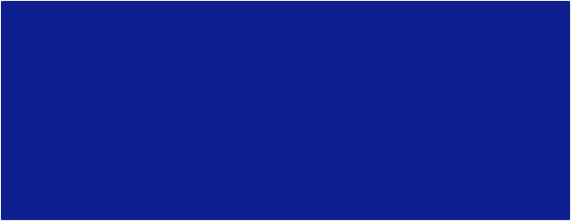 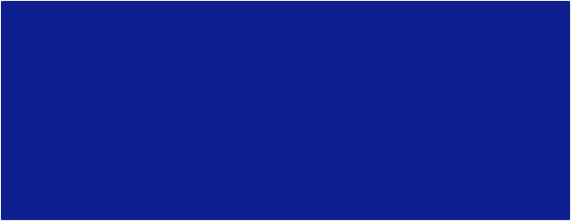 Facilitate discussions
Research market
Propose growth plan
Facilitate discussions with stakeholders to identify common grounds
Research secondary data to assess market demand, identify strategic segment(s)
Propose growth plan and targets given the context on the ground and data analysis
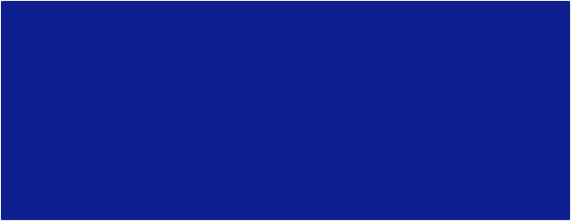 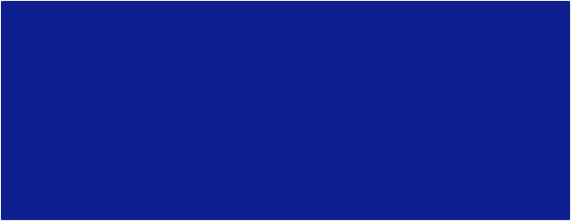 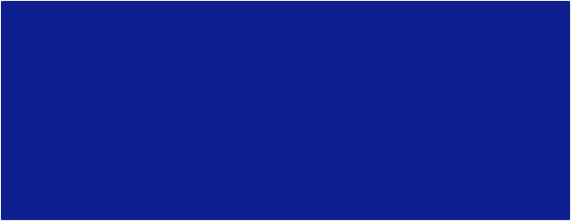 Identify priorities
Reach consensus
Facilitate partnership
Identify priorities, low hanging fruits, collaborative and individual efforts
Reach consensus about the plan
Partnership agreement to increase transparency and accountability